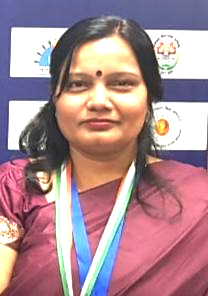 PRATIMA SINGH
ASSISTANT TEACHER
PM SHRI UPPER PRIMARY SCHOOL DHUSAH 
BALRAMPUR
UTTAR PRADESH
WHY COMICS ?
A great visual Representation of Knowledge
Presents what is essential
Easier to remember a visual graphic containing key information
Engaging through thinking, creating and writing.
Perfect avenue for writing dialogue
Incites students with low interest in writing
Helps organization through storytelling and storyboarding
Using visual images convey meaning to a story or topic
Develops creative and higher level thought processes
Develops composition techniques through visual-verbal connections
Enriches reading, writing, and thinking
Serves as an assessment and evaluation tool
Sequencing promotes understanding
A comic strip is a sequence of images with a small amount of text in each box. This text is normally inside balloons or written as captions. Comic strips (or comic books) are a form of story-telling, which uses drawings or cartoon characters to tell a story.
Step 1:  Write your ideas for your comic
Break into 3 parts. Awesome punchl ine for characters
Step 2: Draw the three-frames
Step 3 : Writing a Script
Step 4: Decide on a story that you want to publish.
Step 5: Decide on your format.
 Step 6:Plan each panel.
 Step 7 :Balance text and images.
https://youtu.be/ufOXBuGhVWg
WHY WE NEED DIFFERENT TYPES OF TOOLS ?
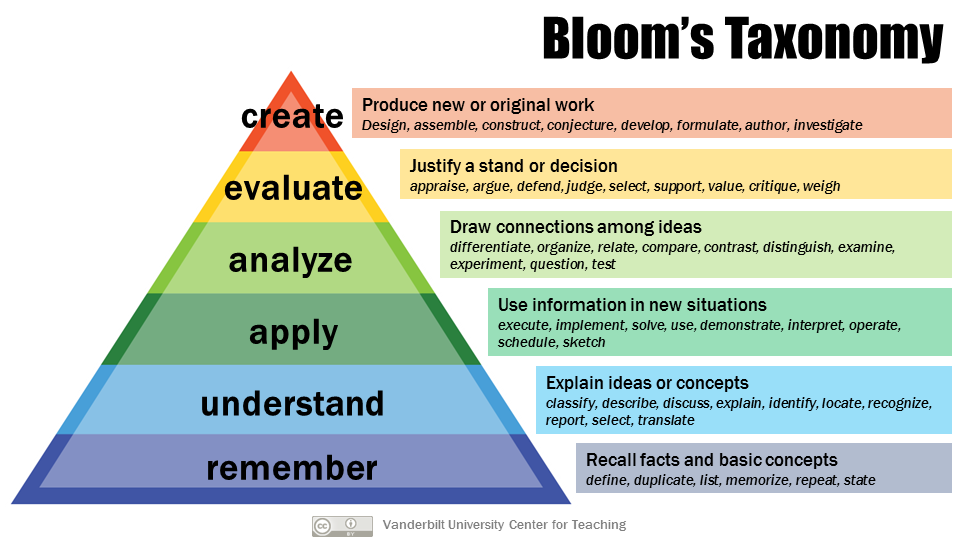 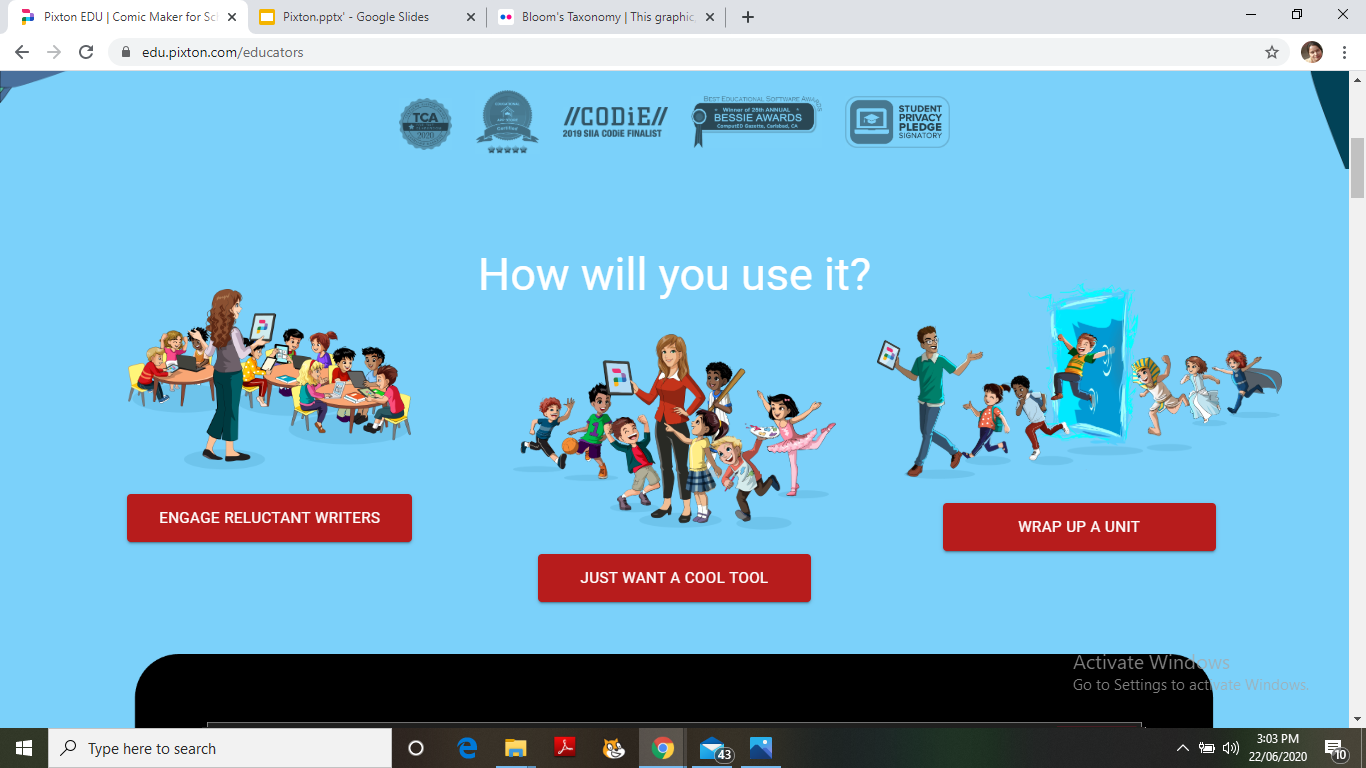 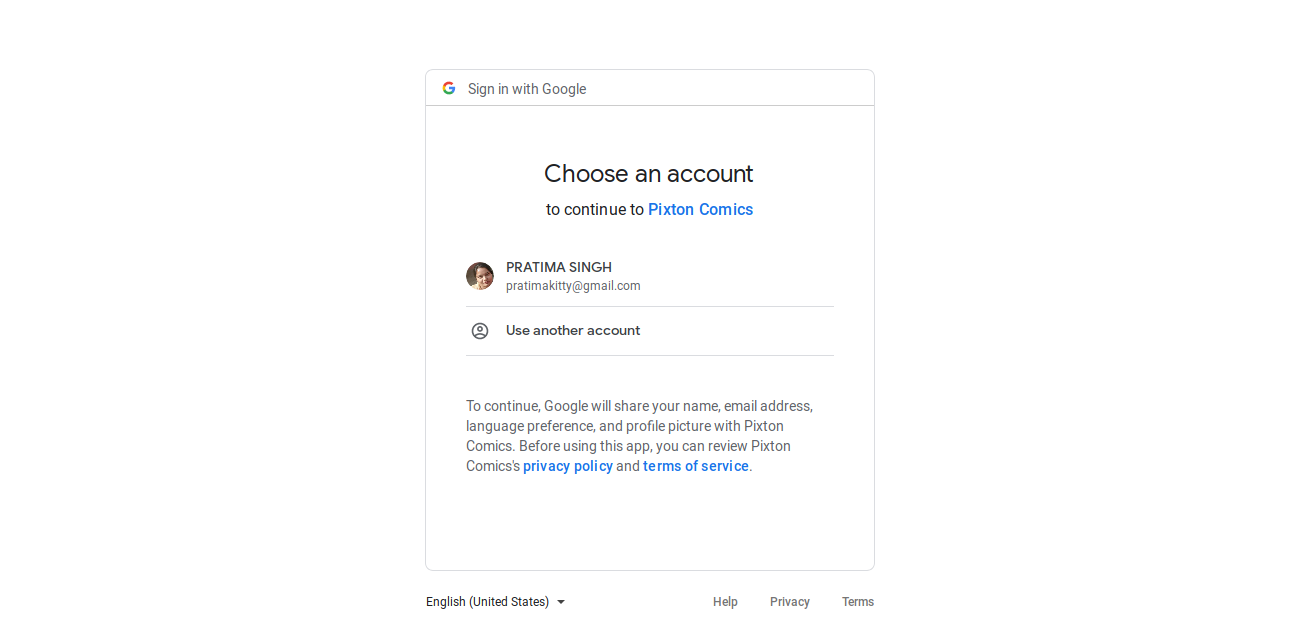 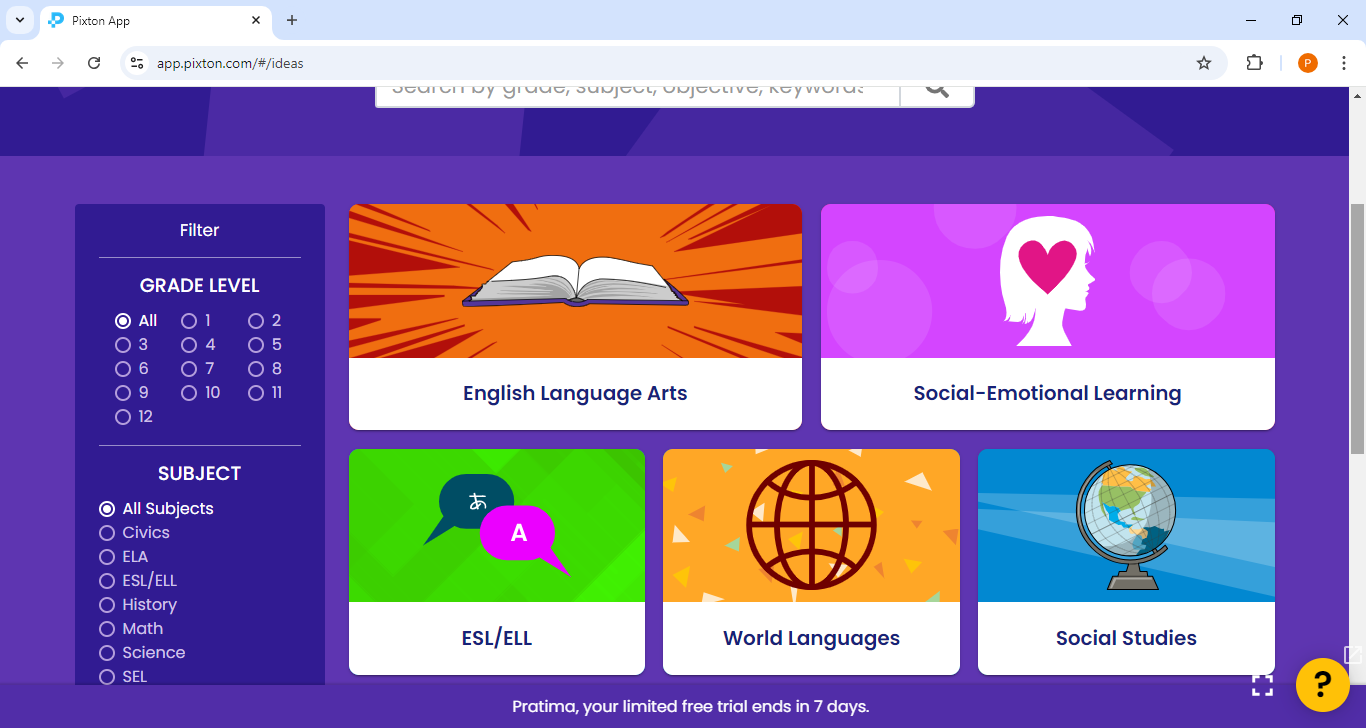 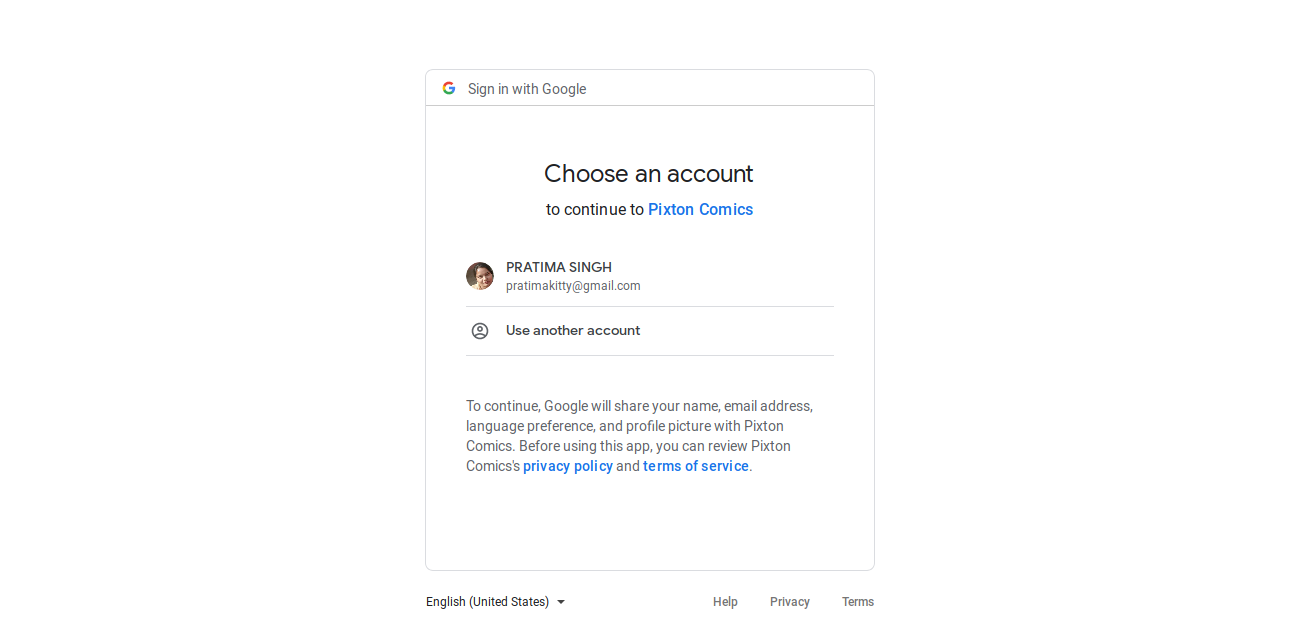 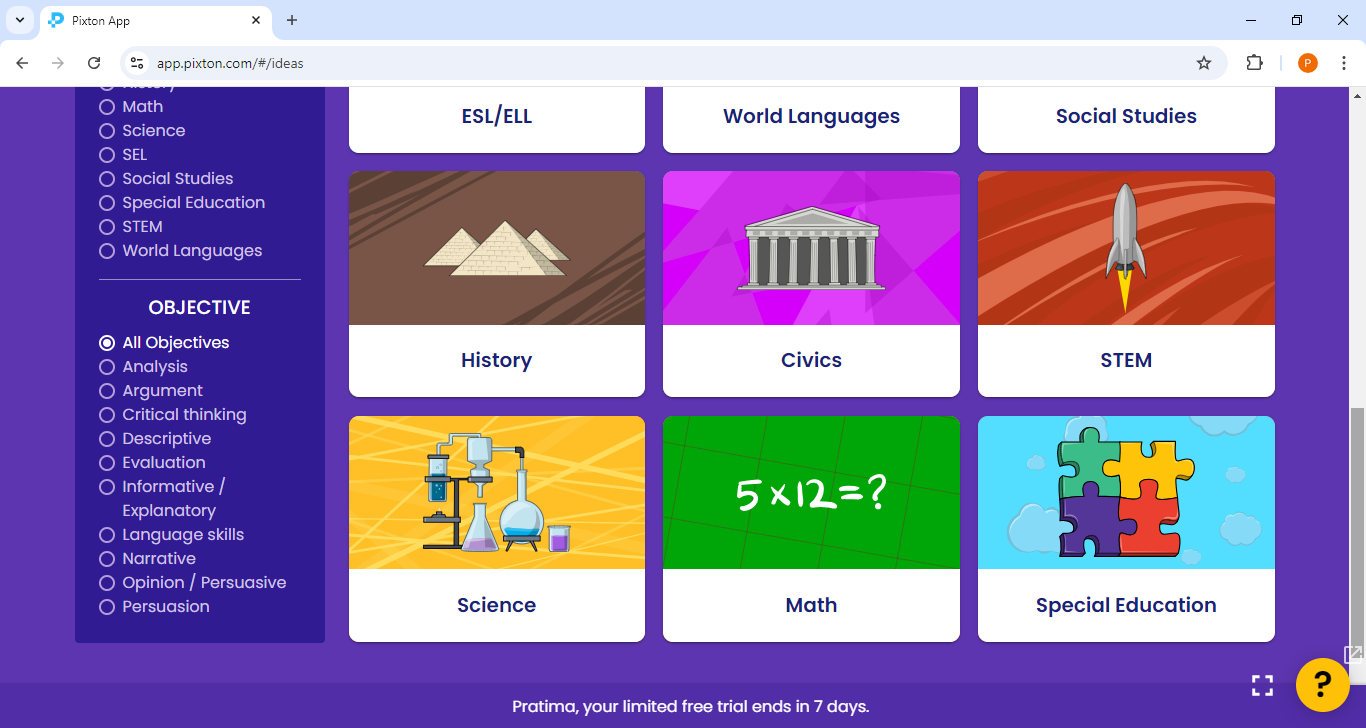 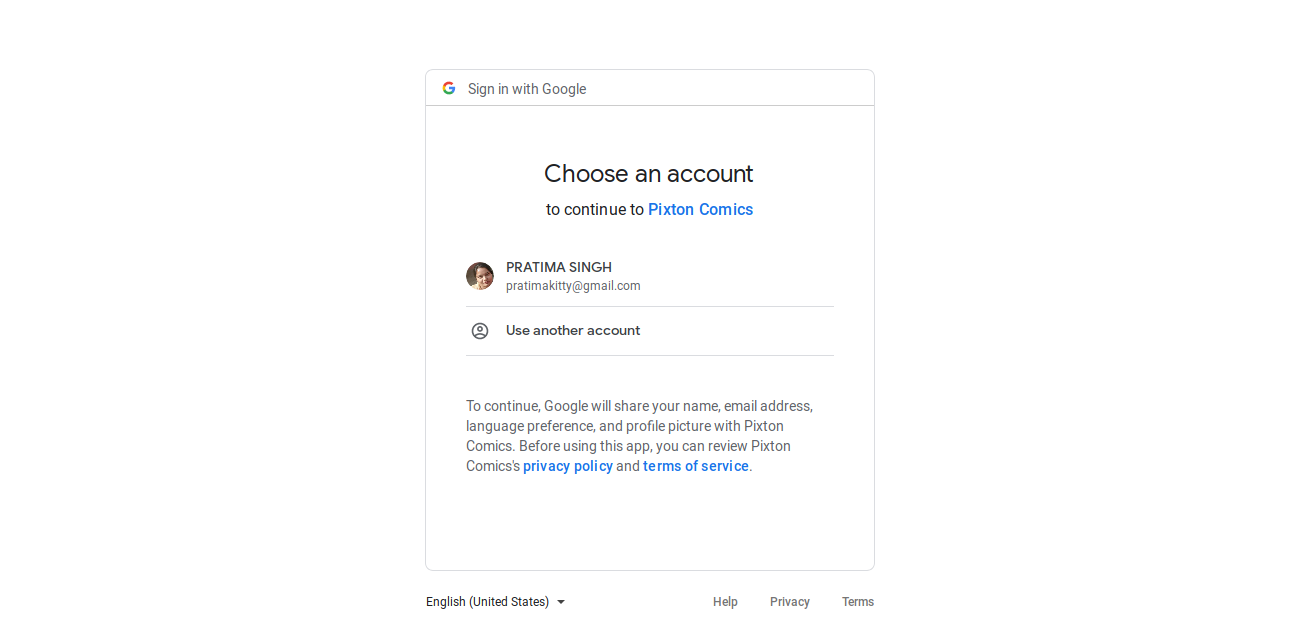 HISTORY
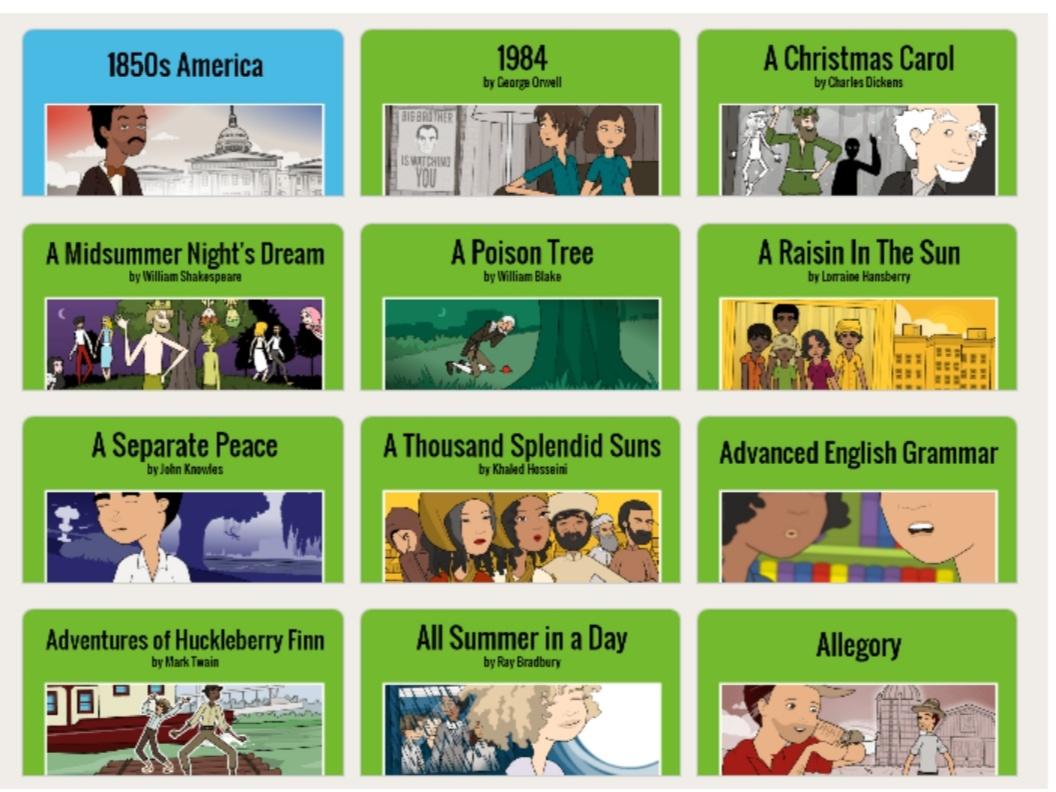 MATHEMATICS
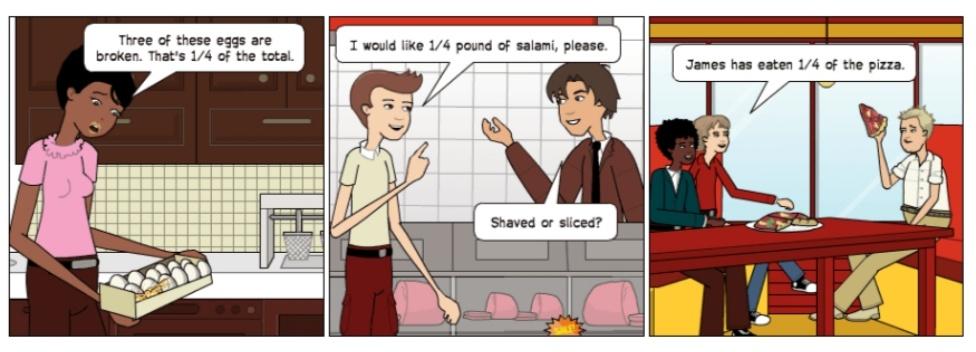 SCIENCE
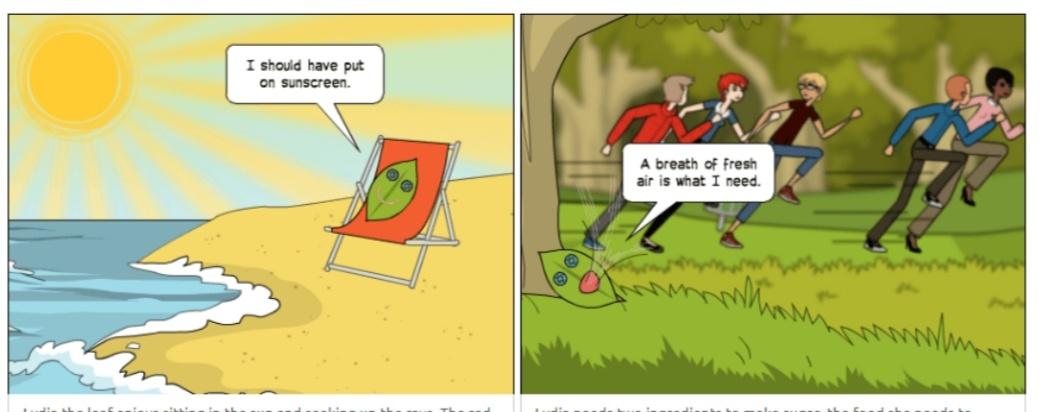 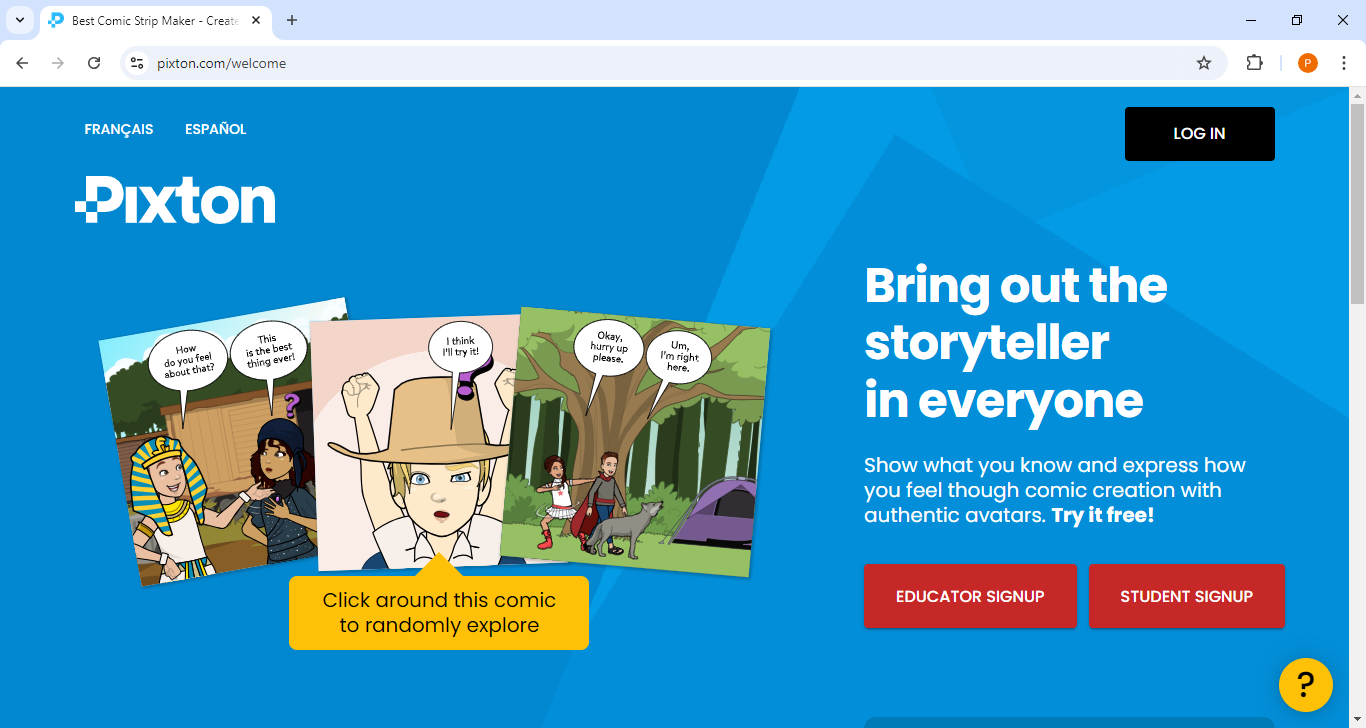 https://app.pixton.com/
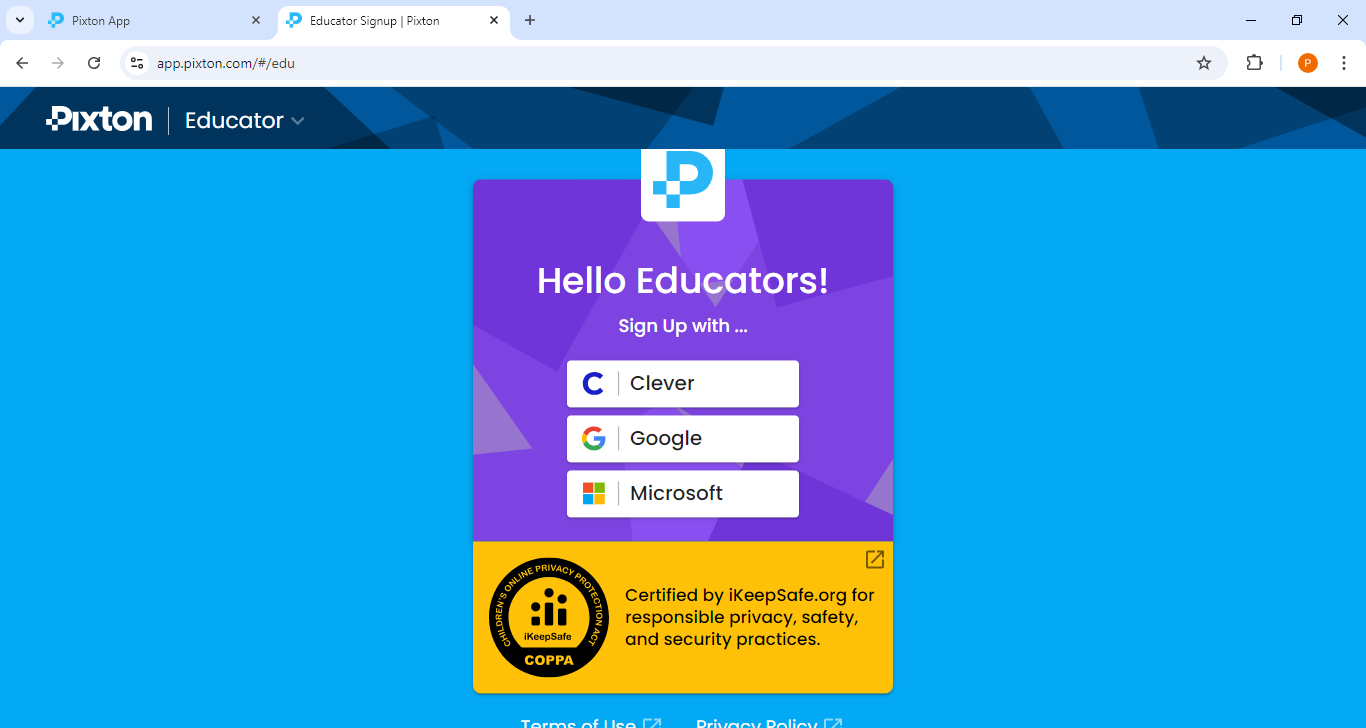 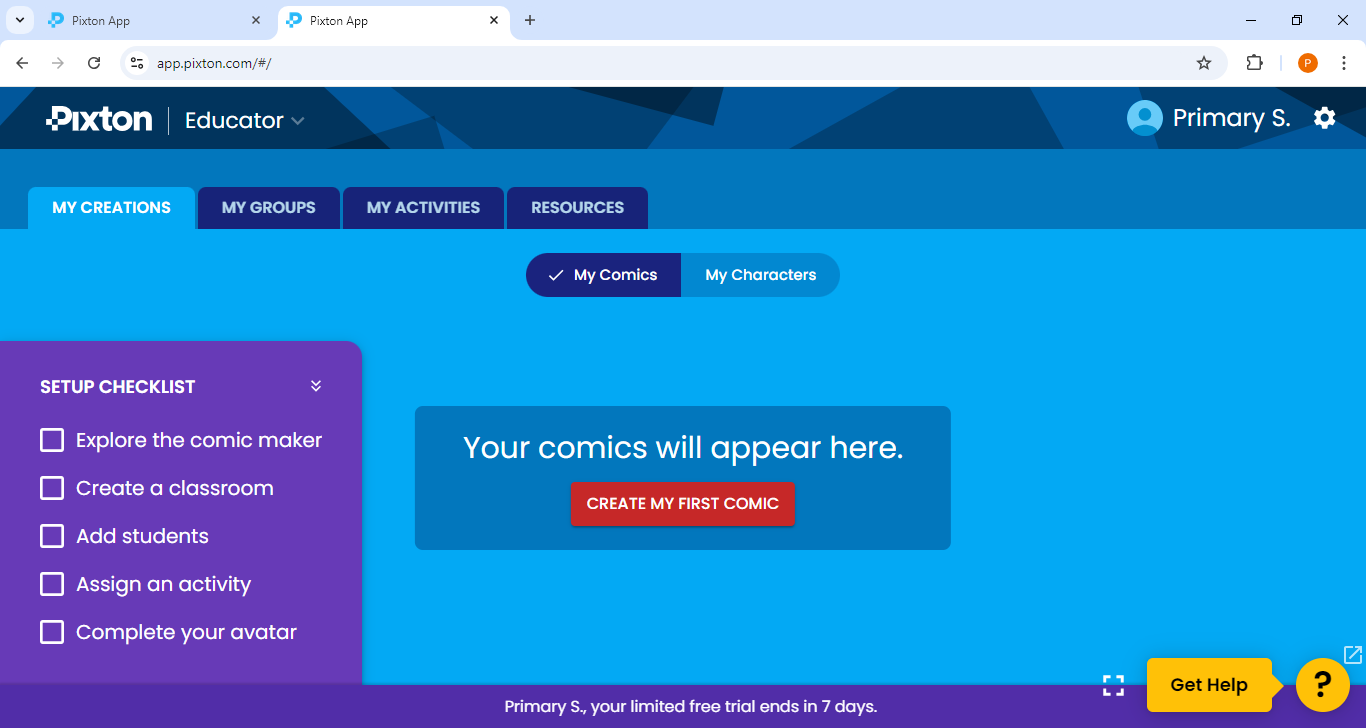 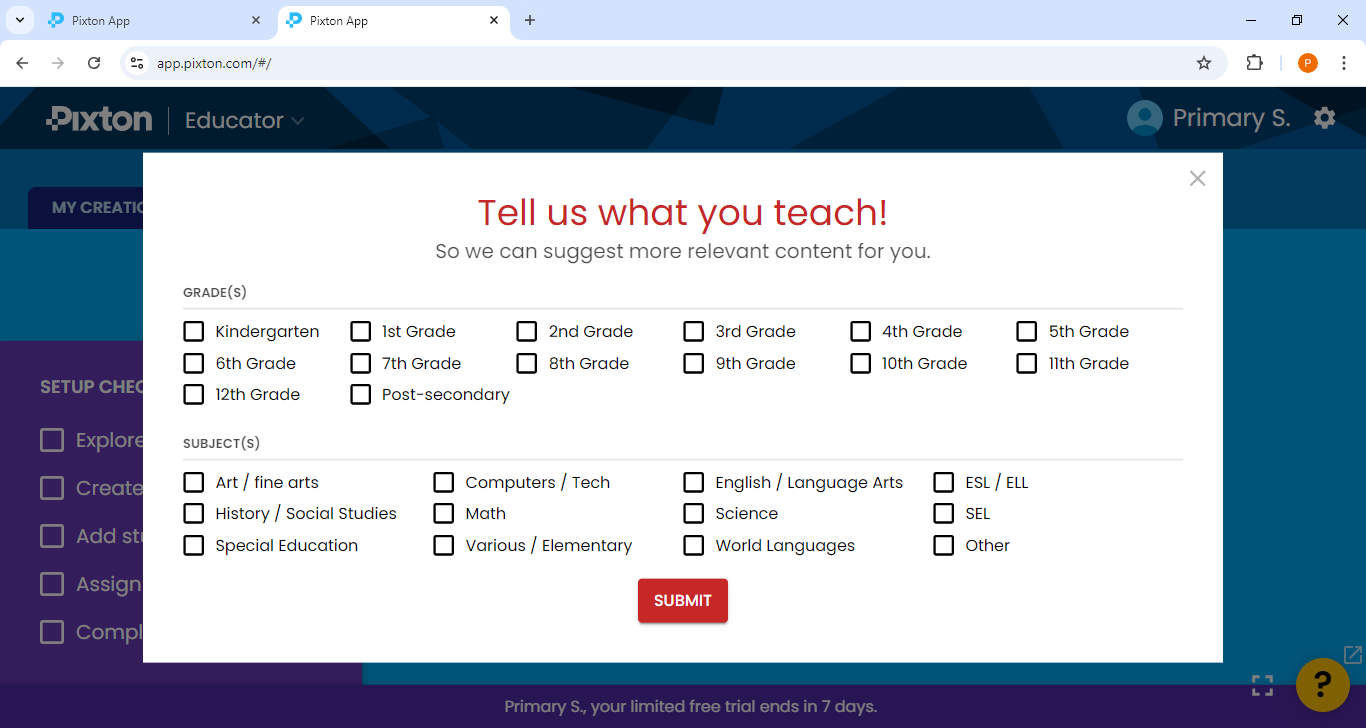 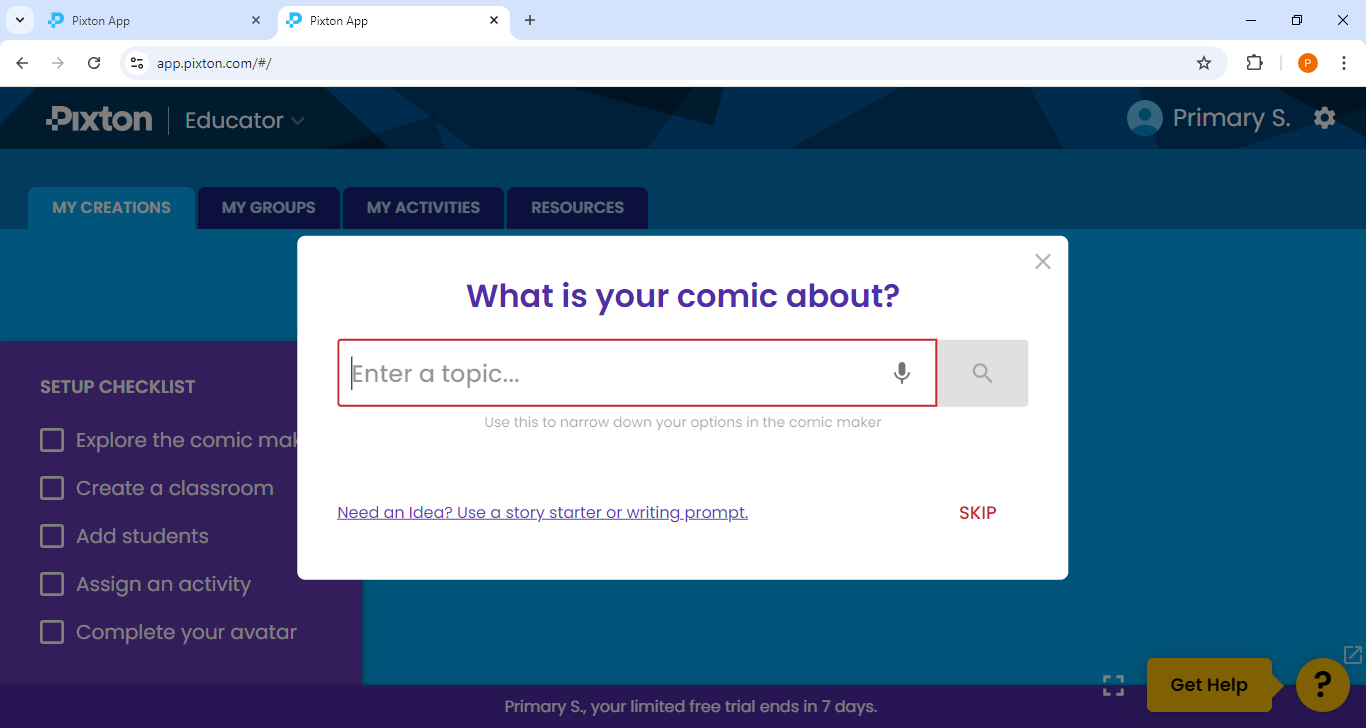 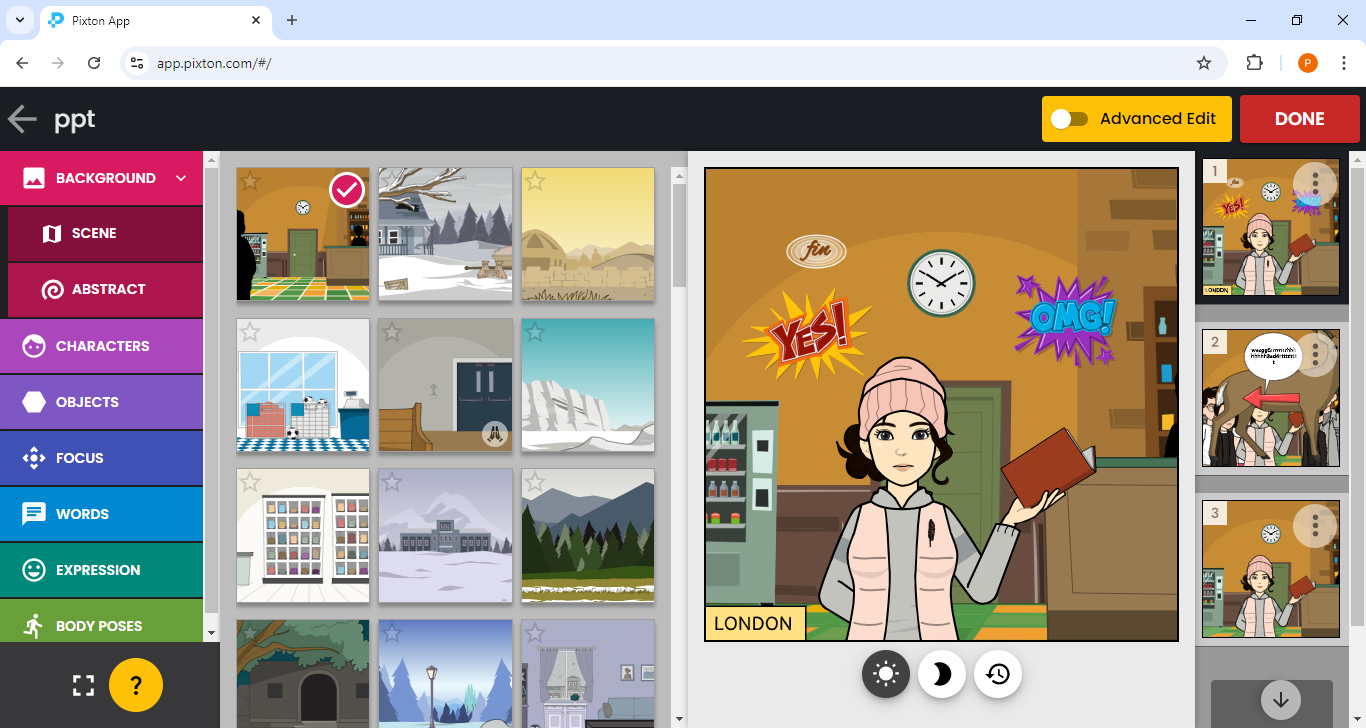 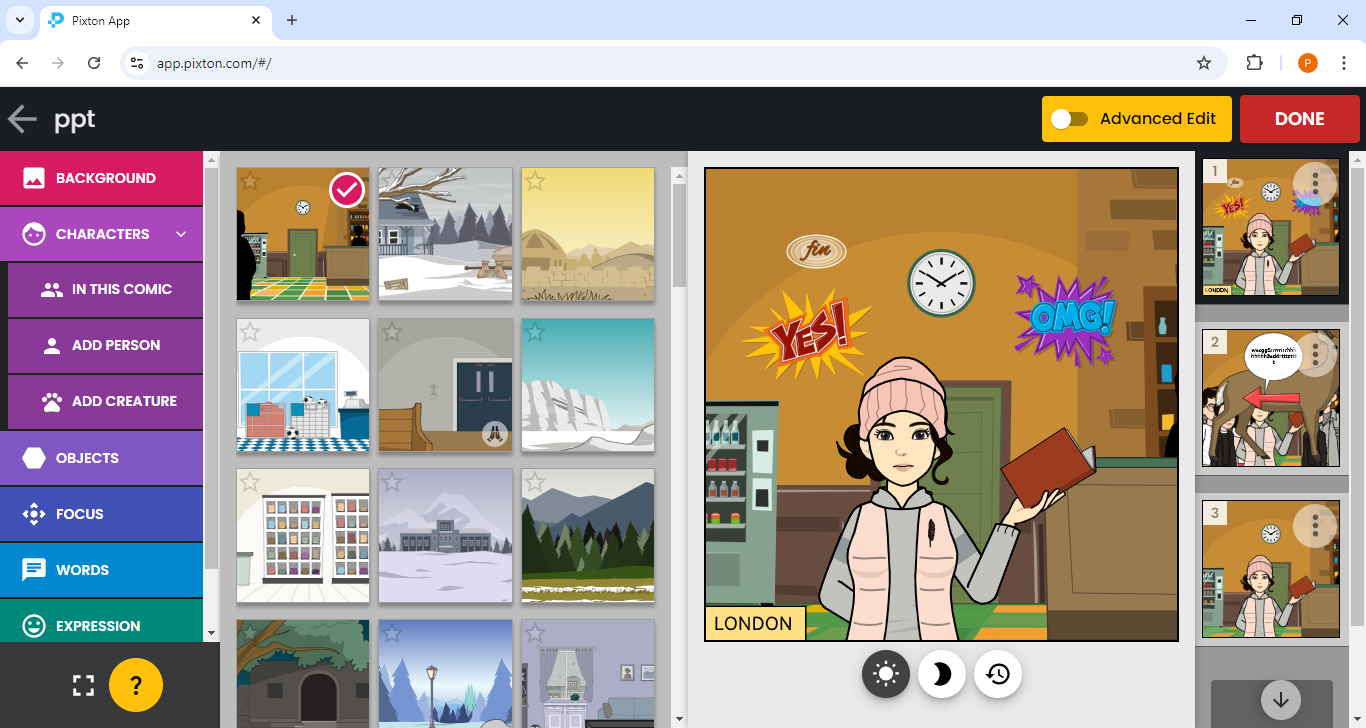 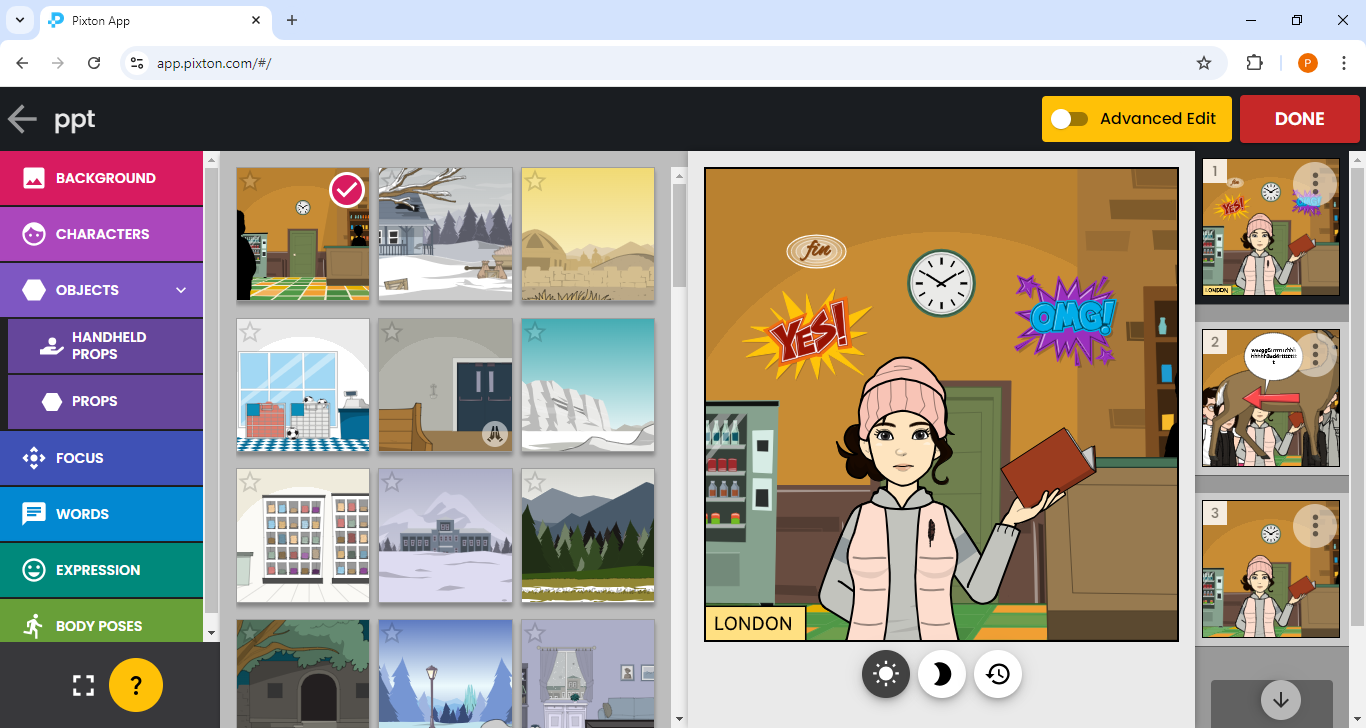 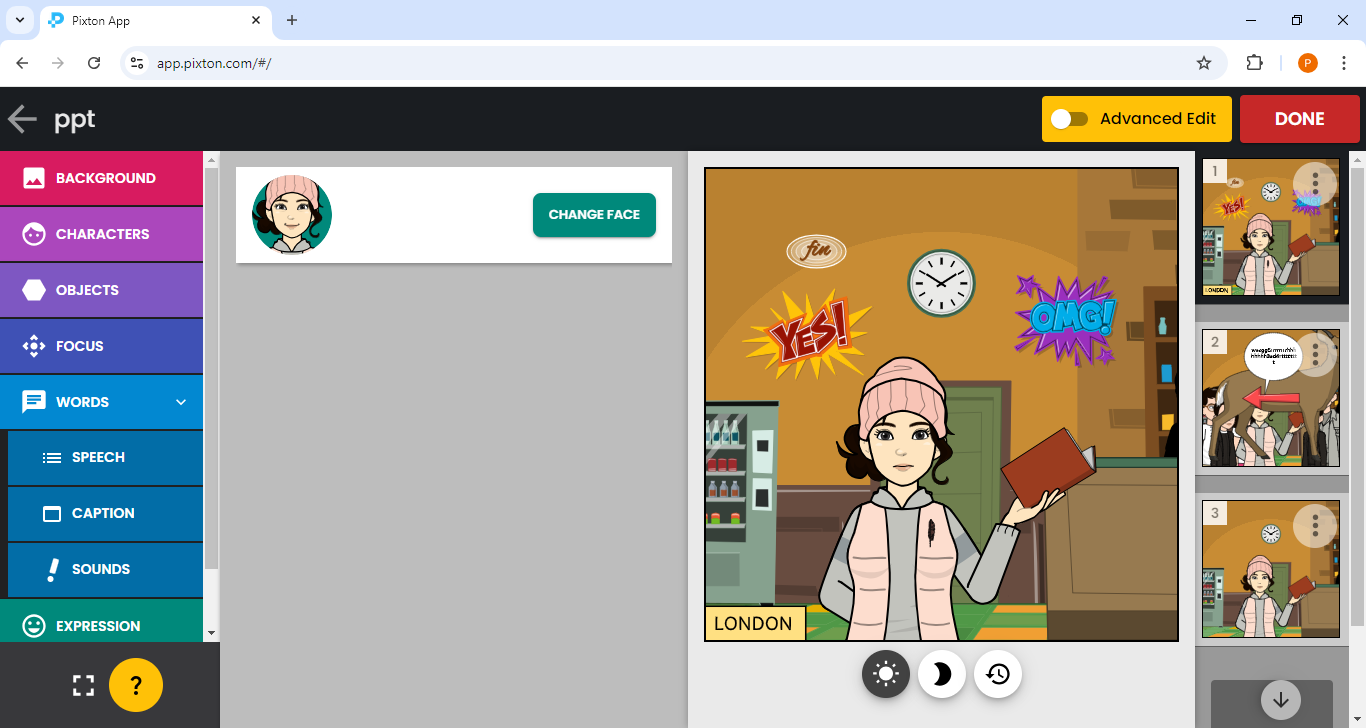 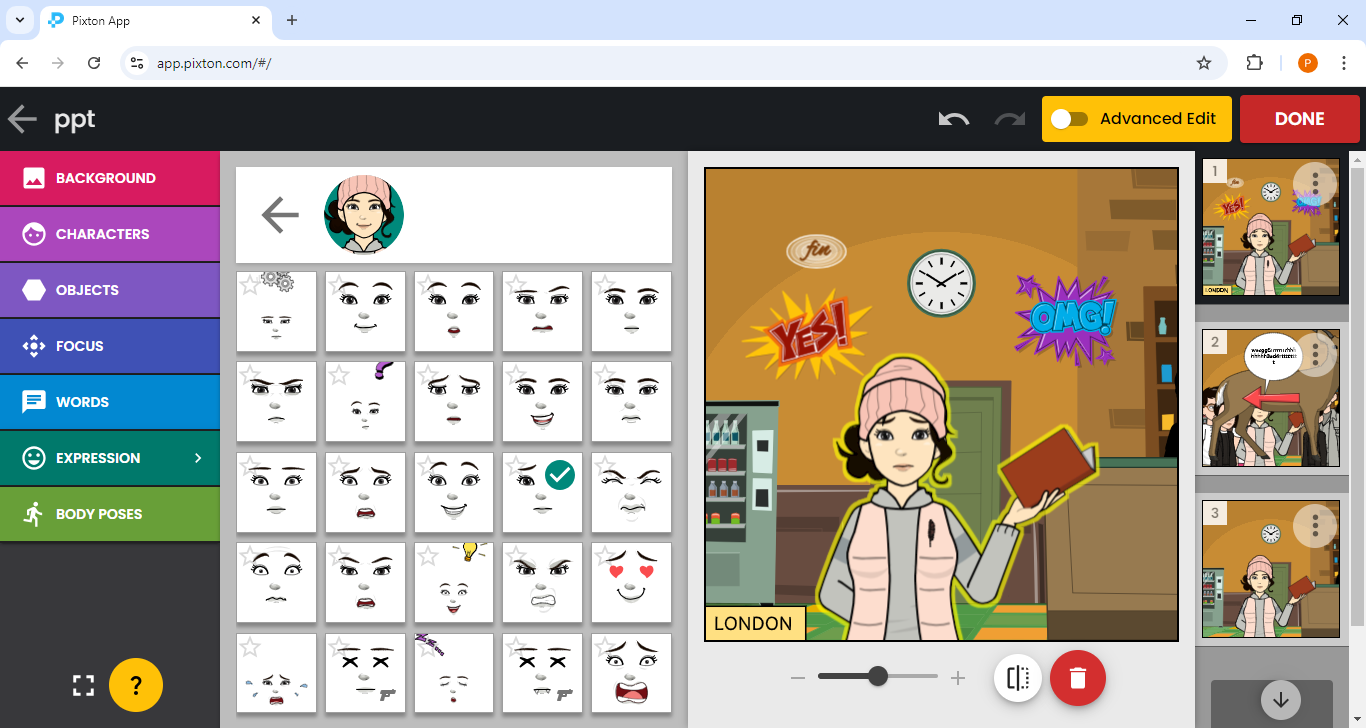 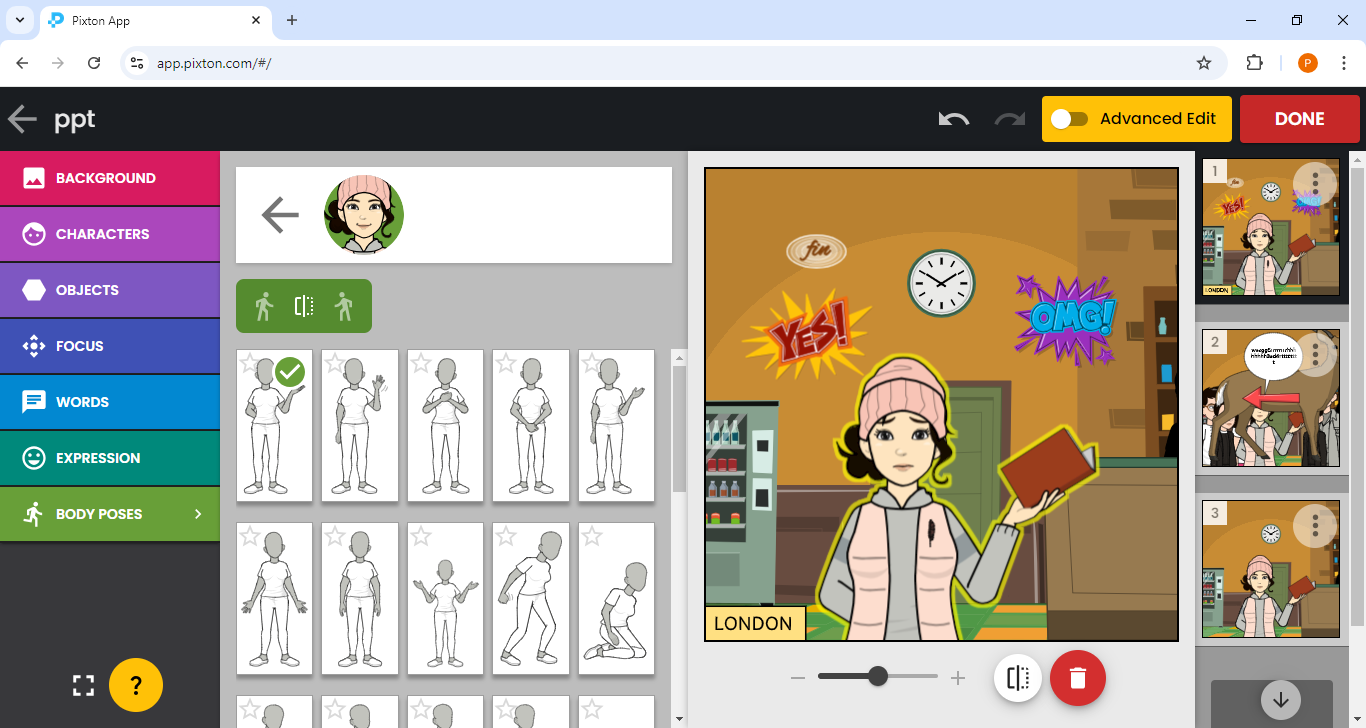 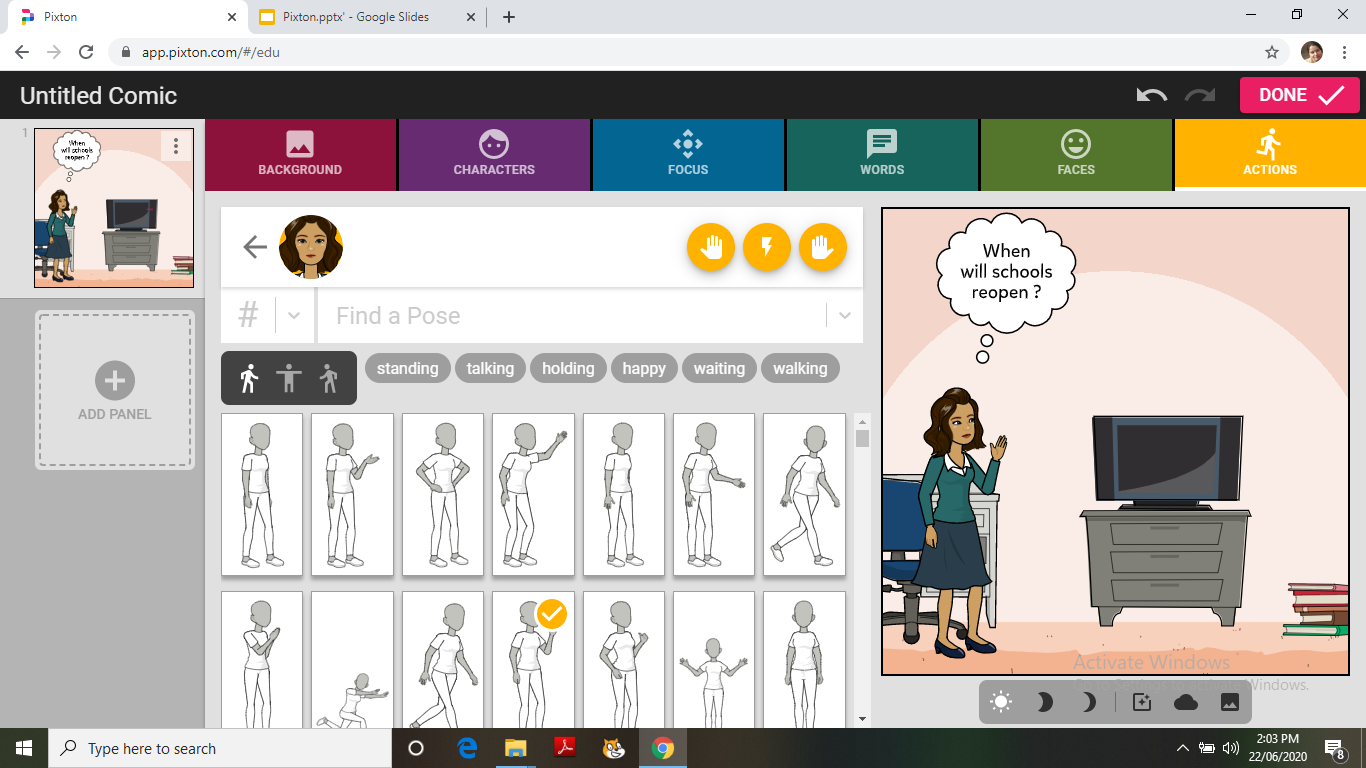 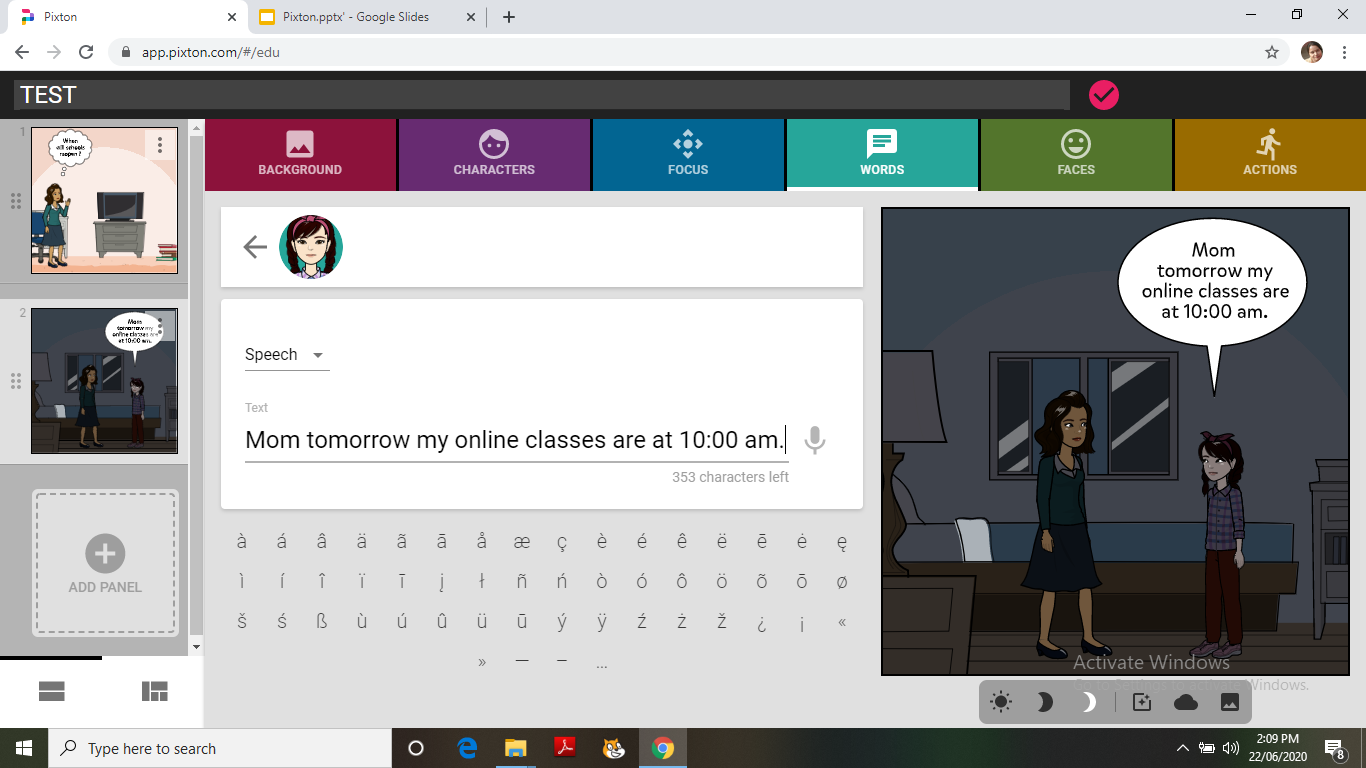 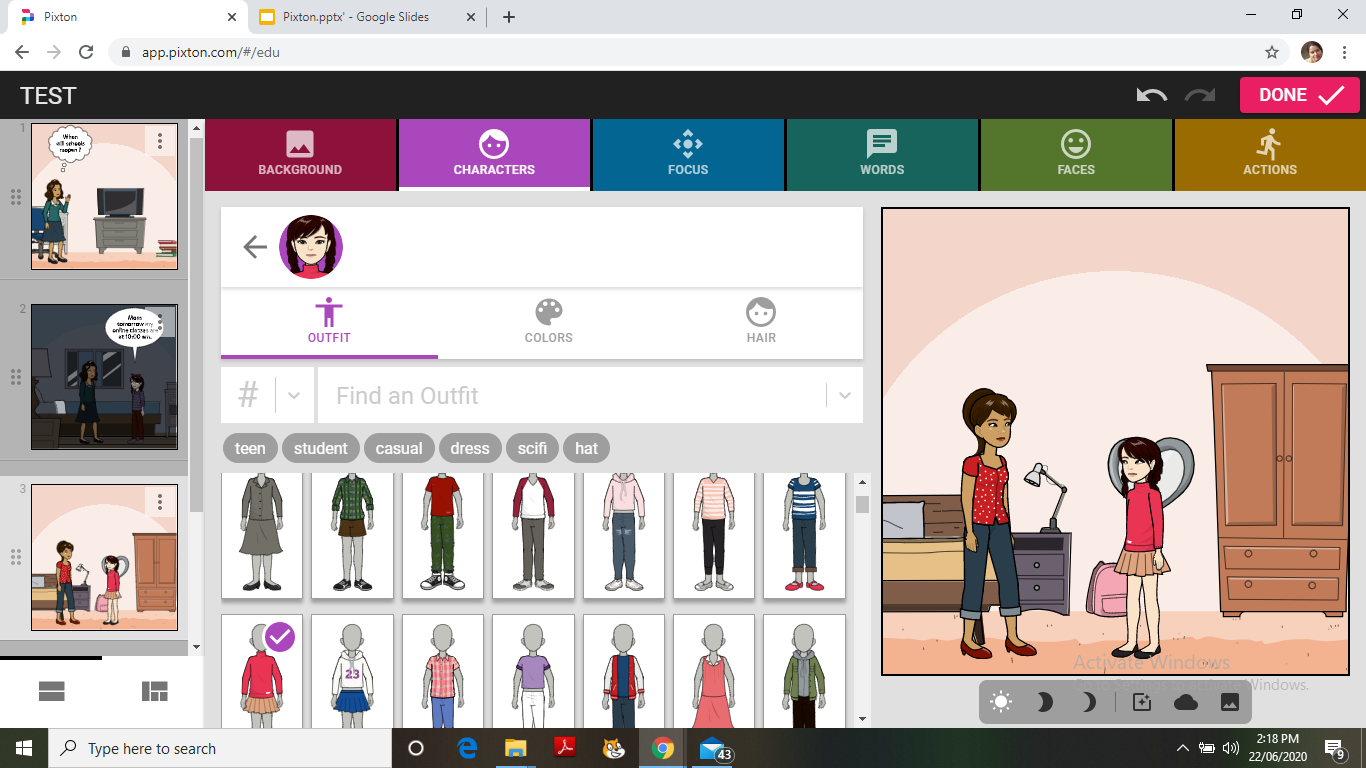 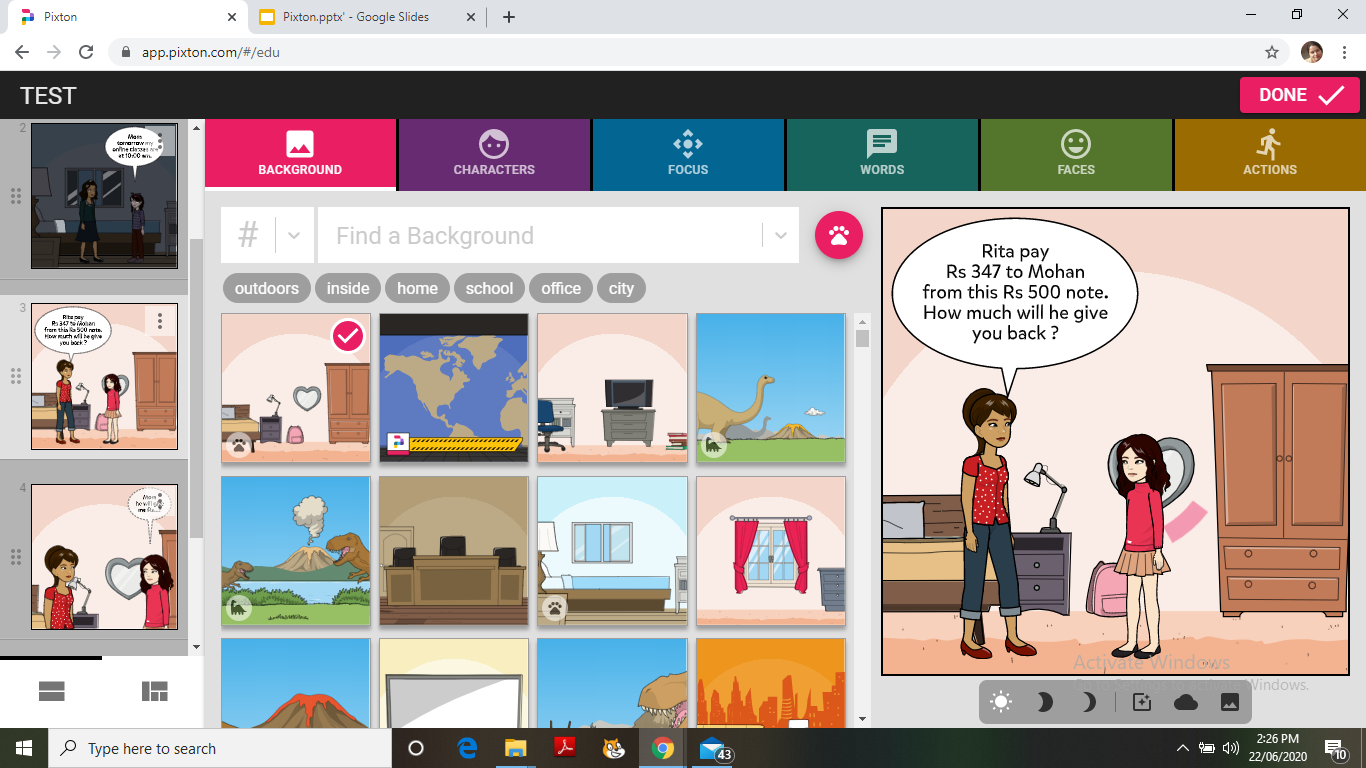 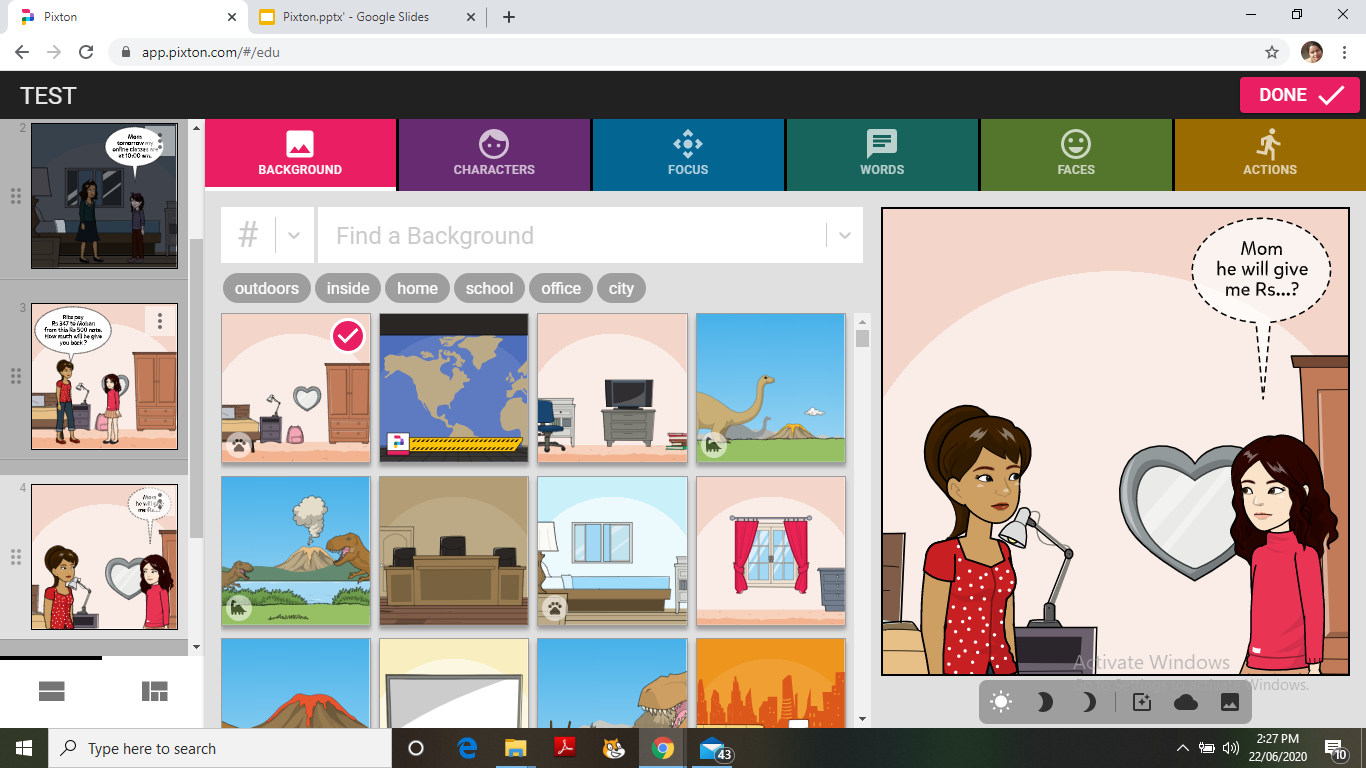 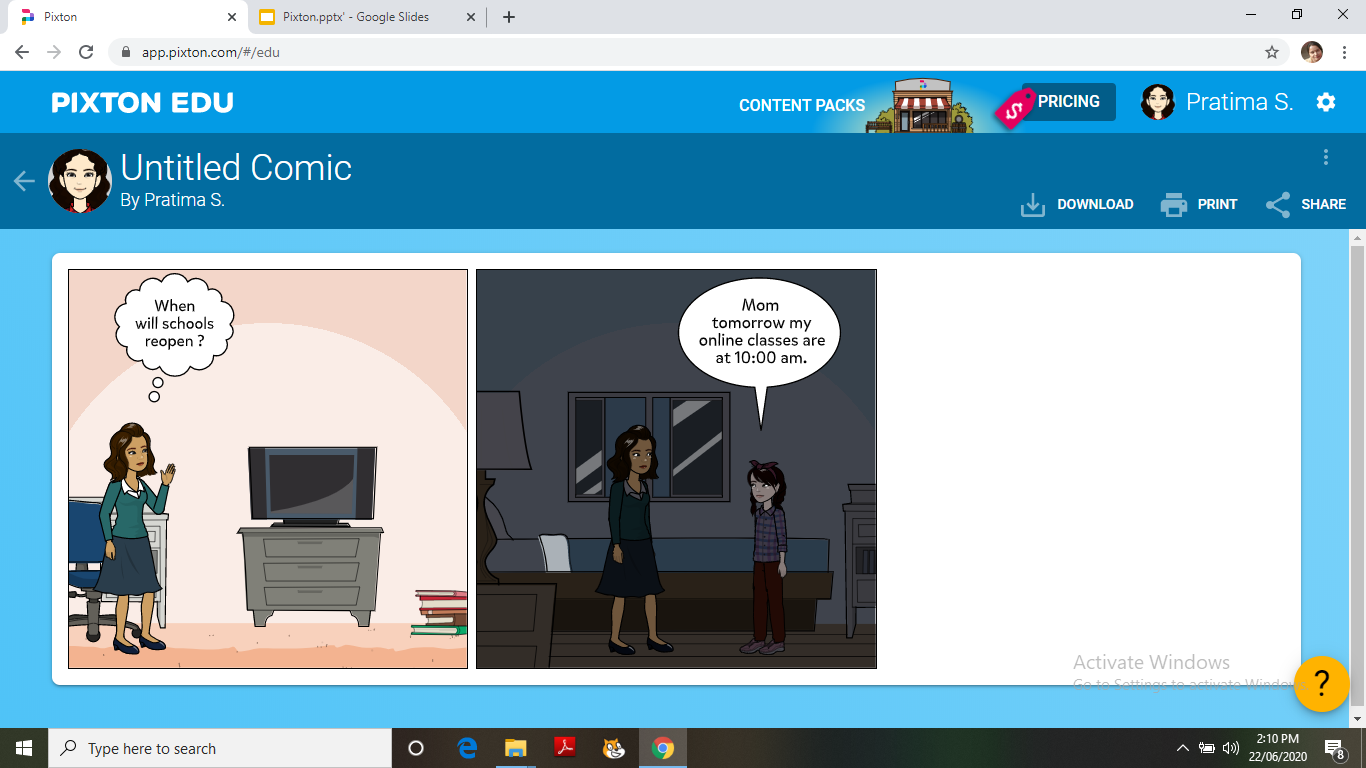 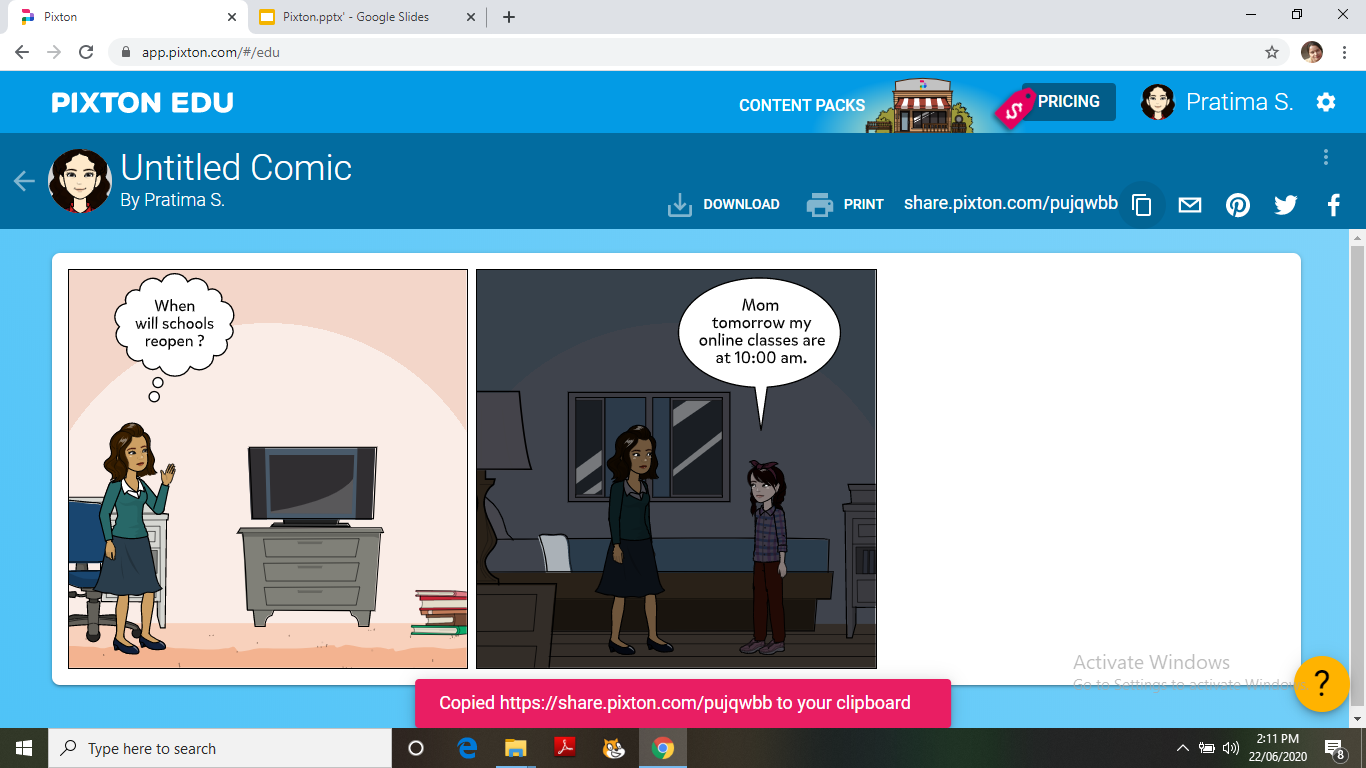 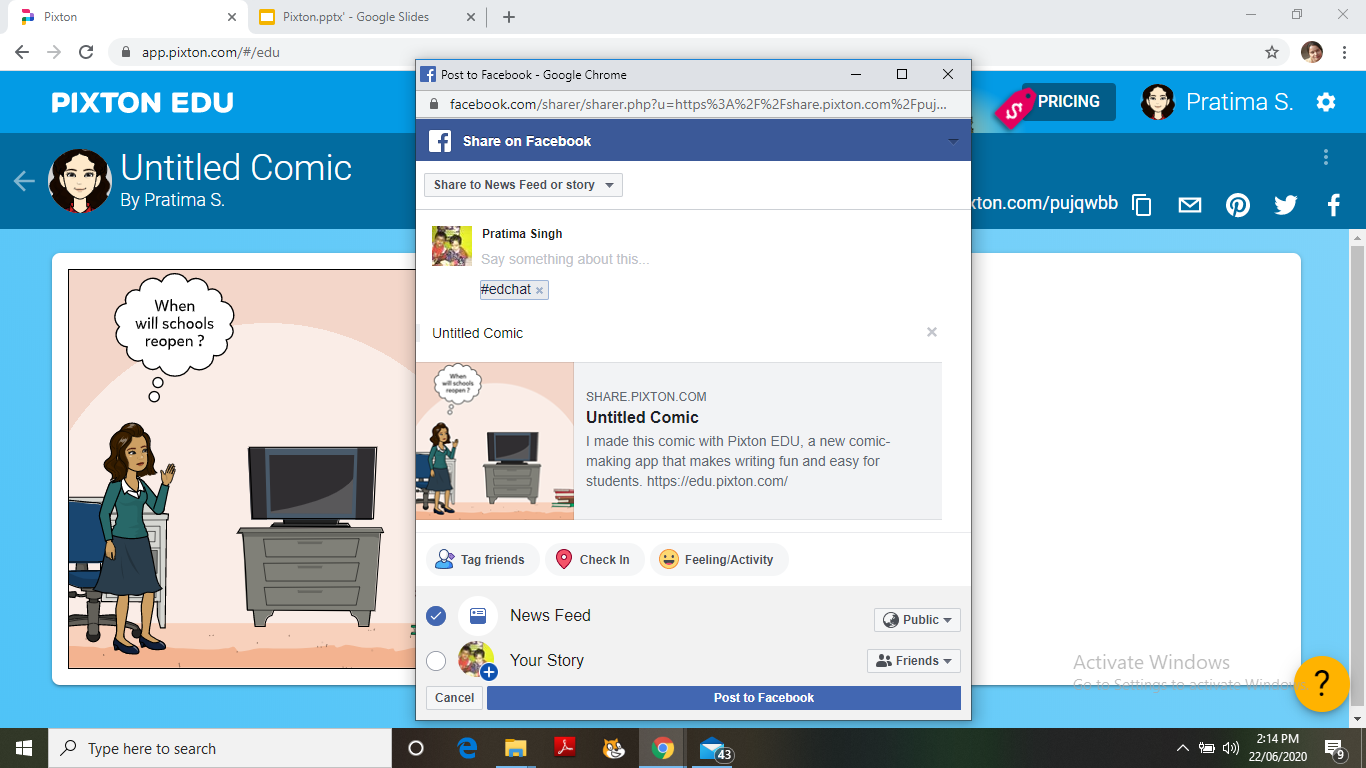 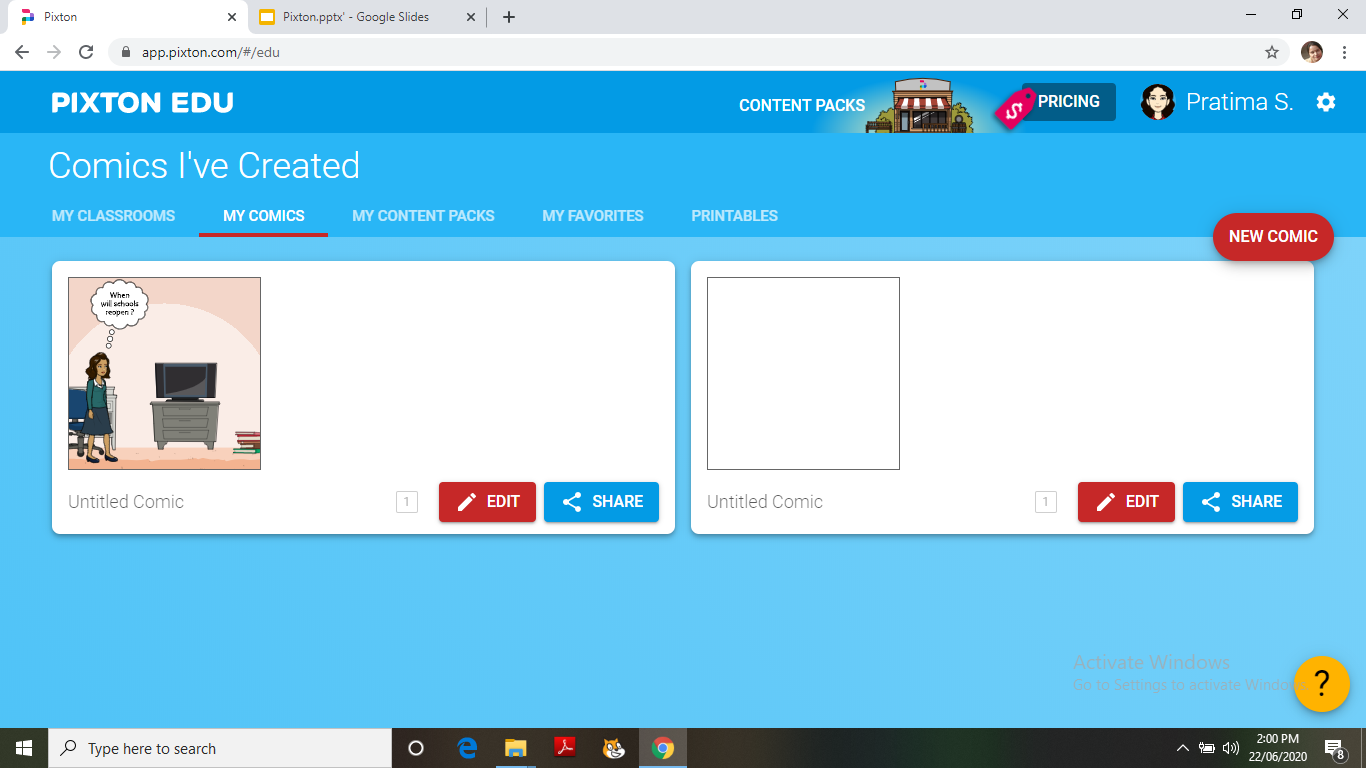 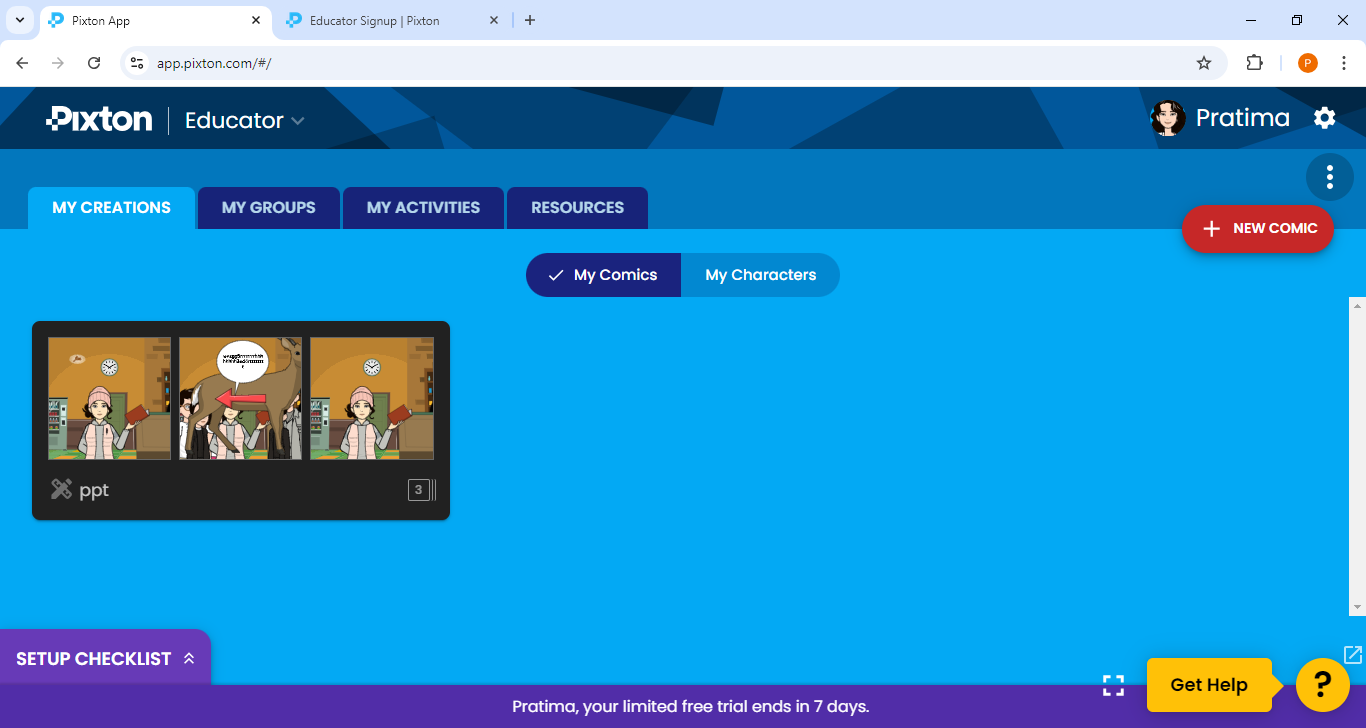 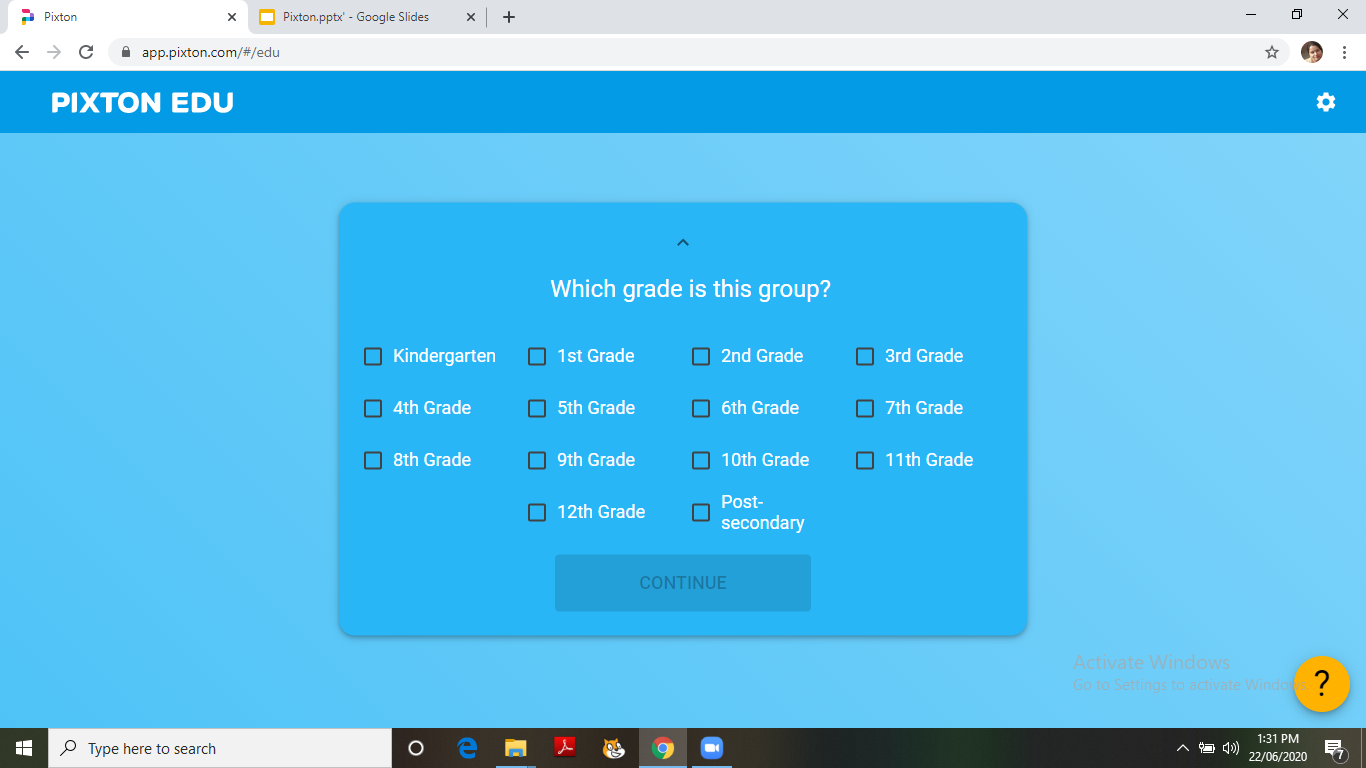 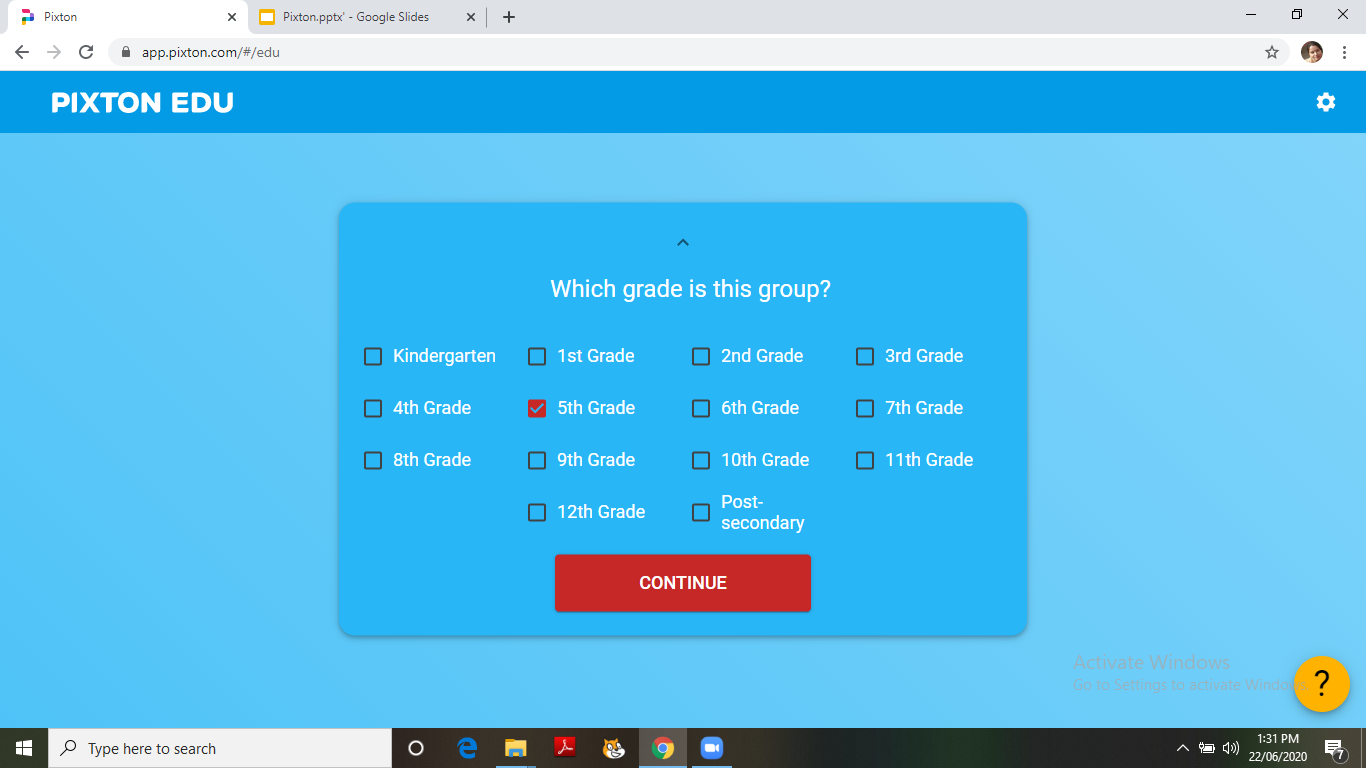 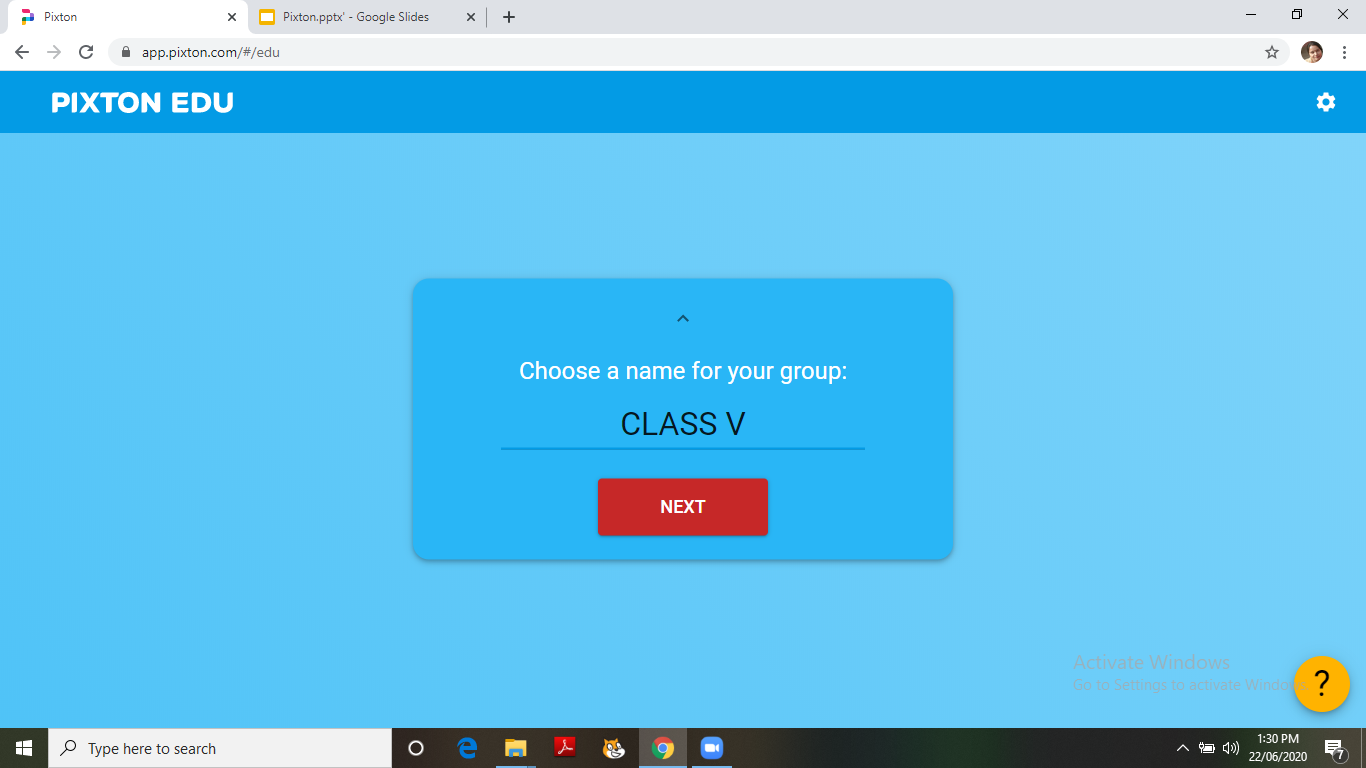 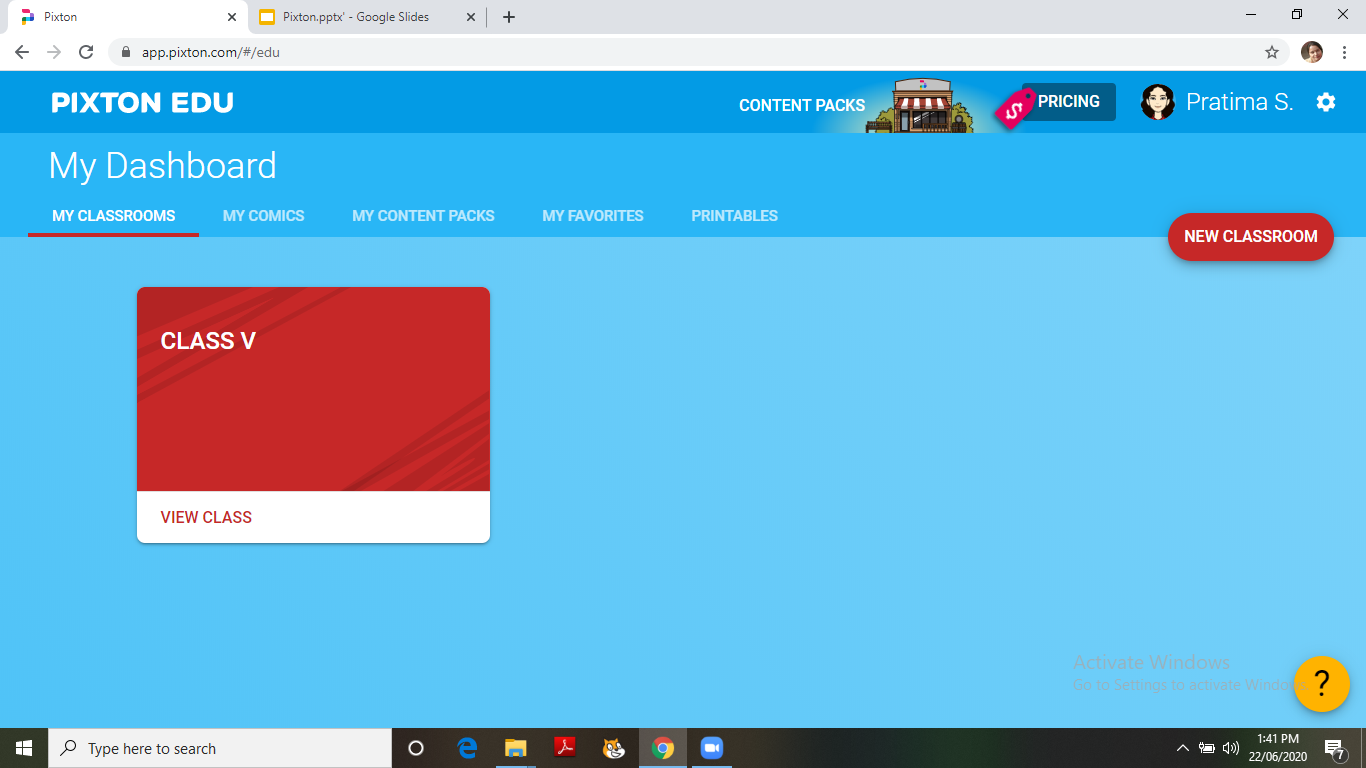 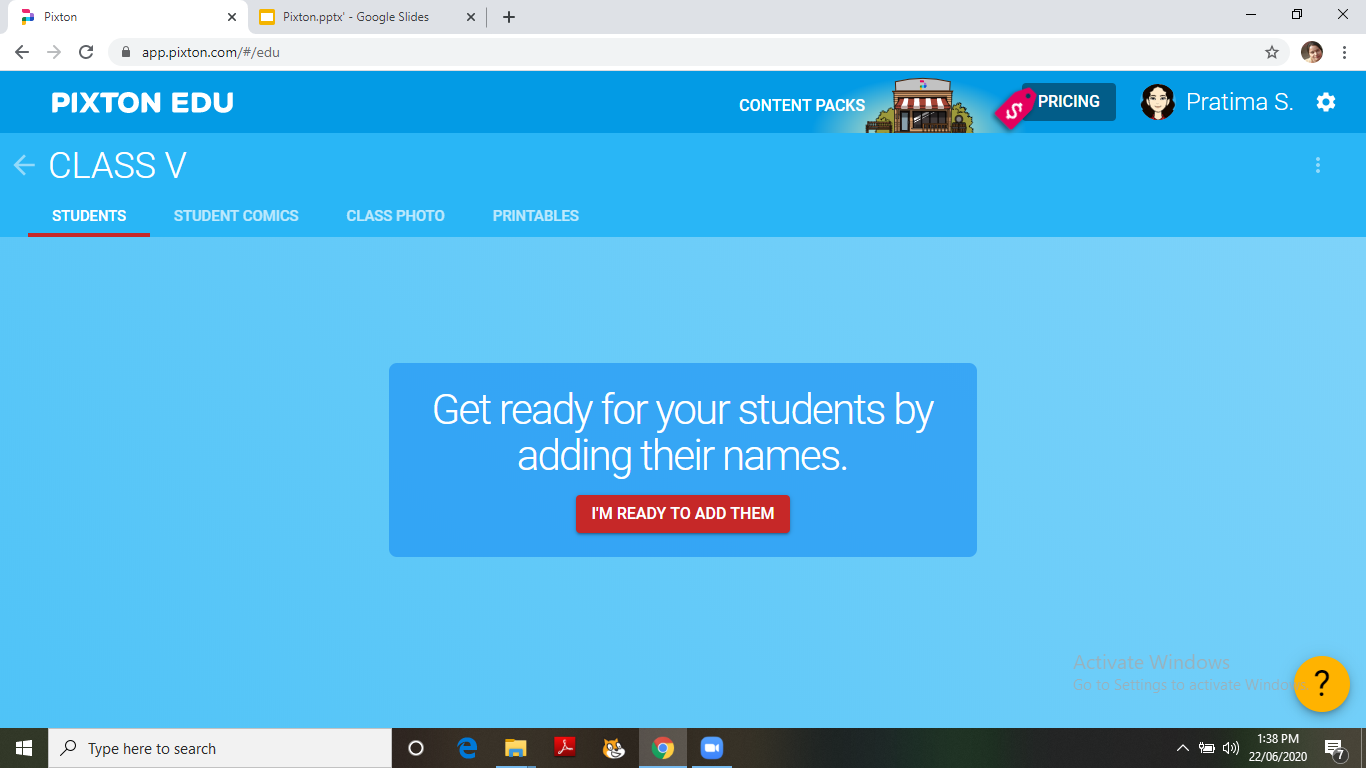 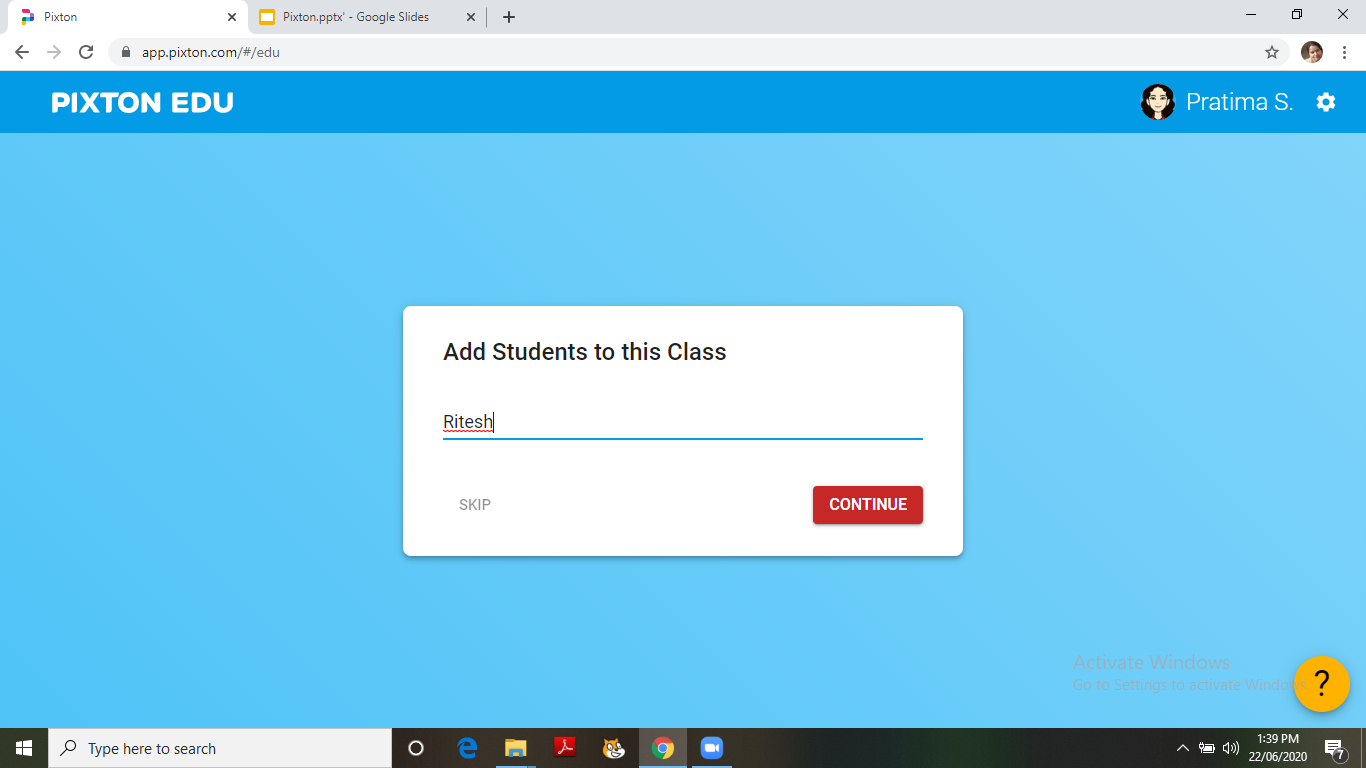 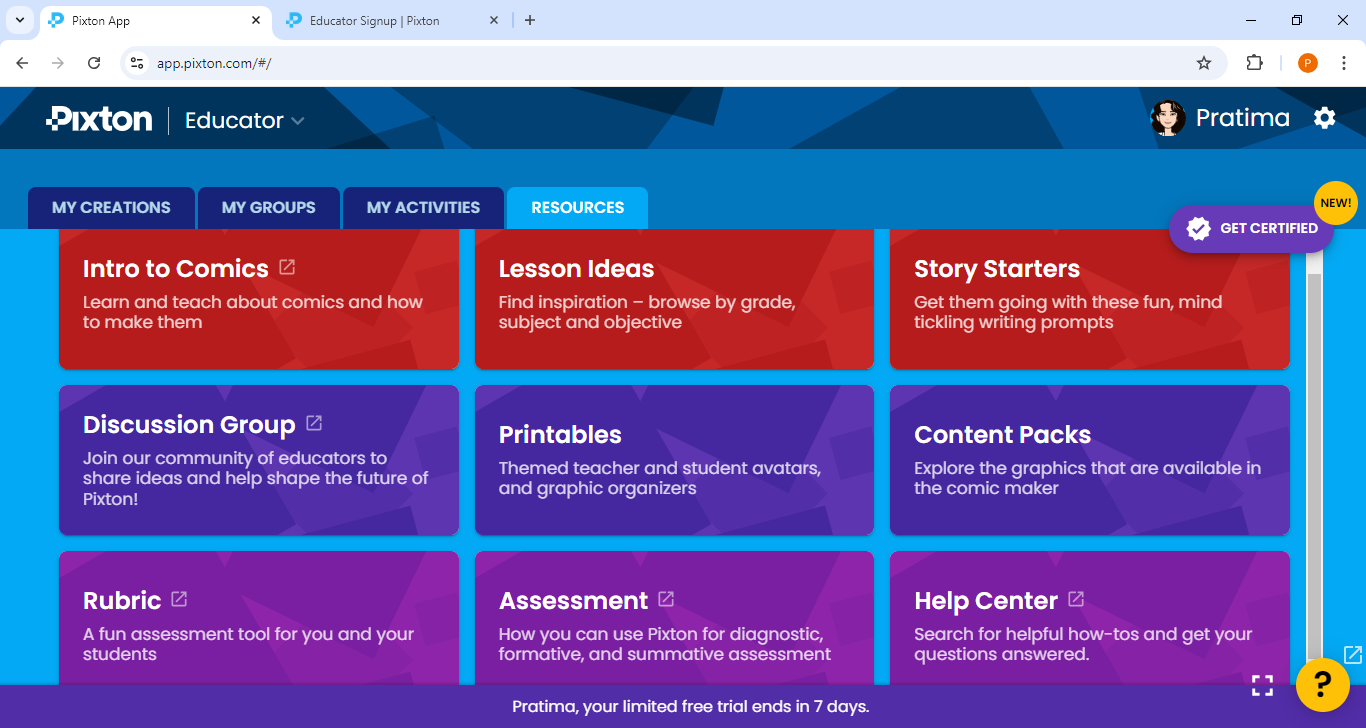 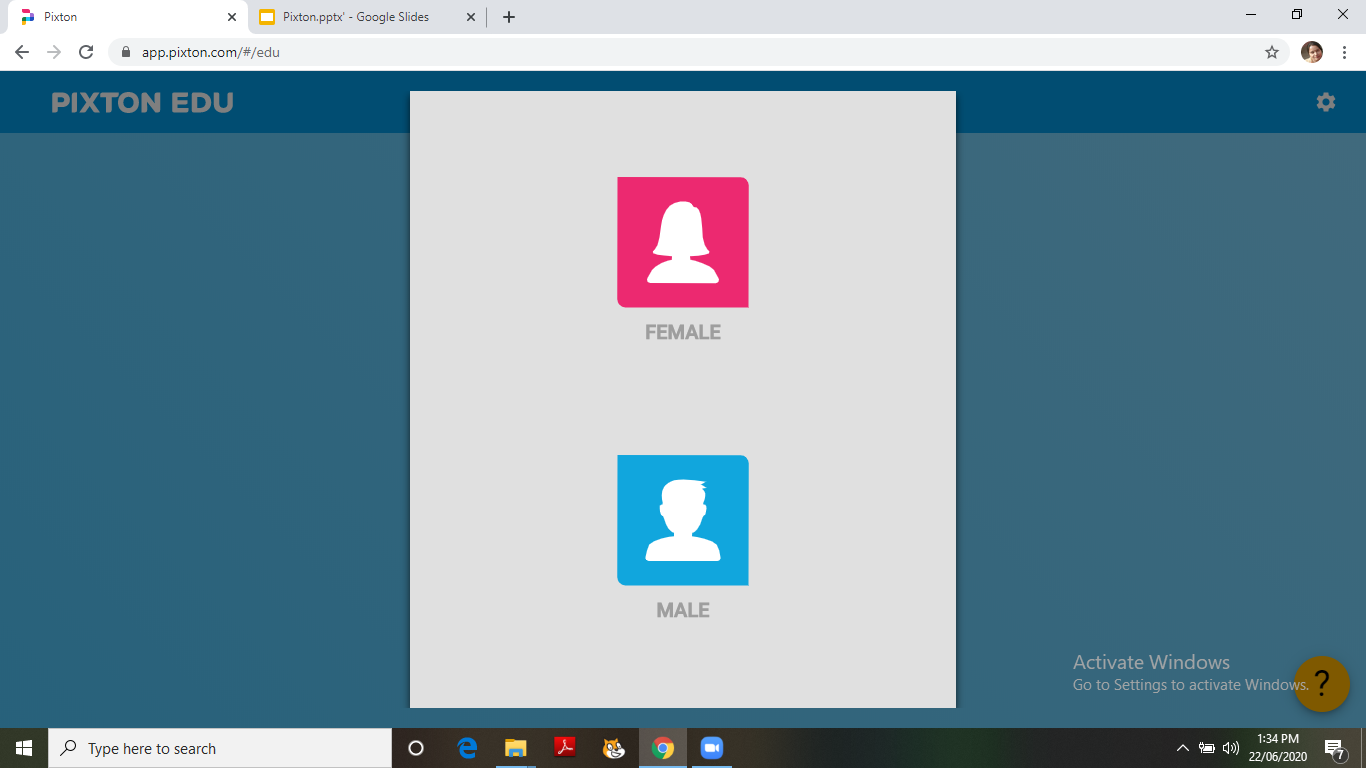 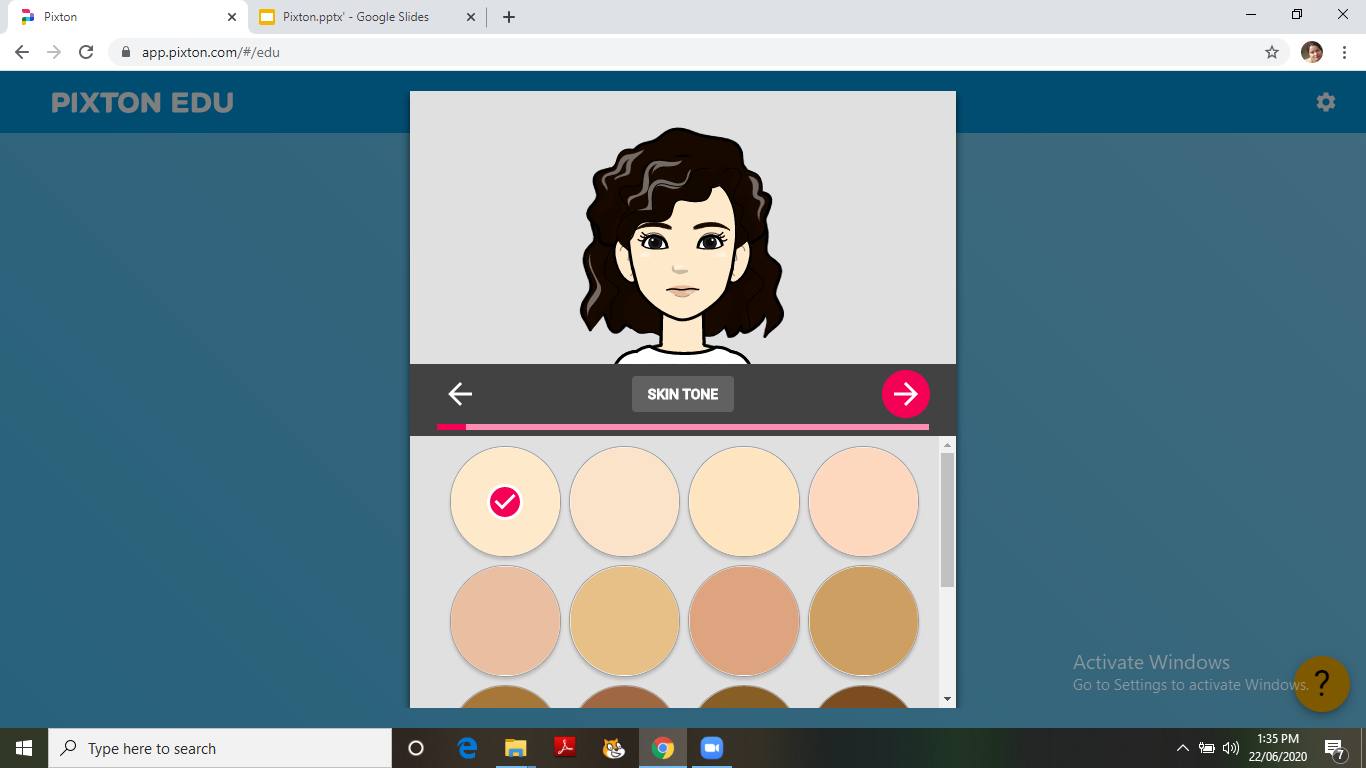 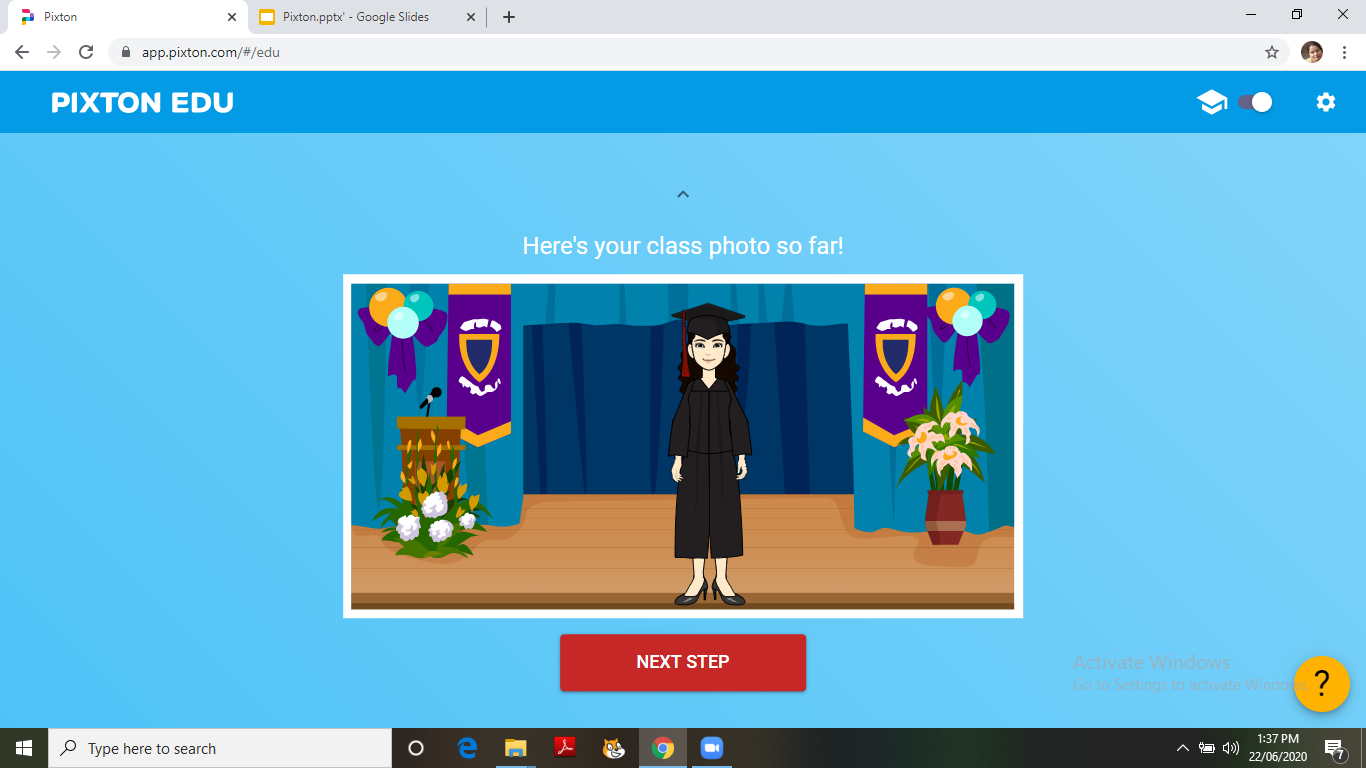 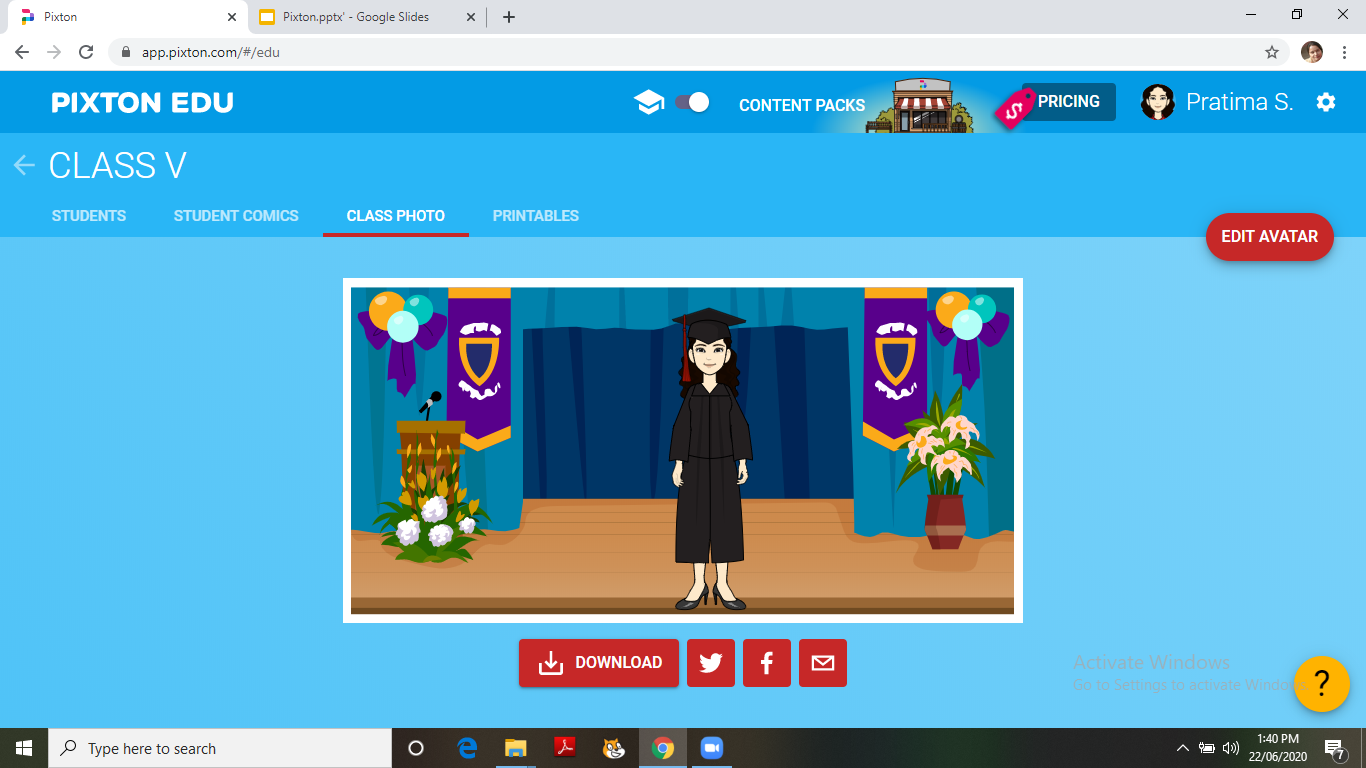 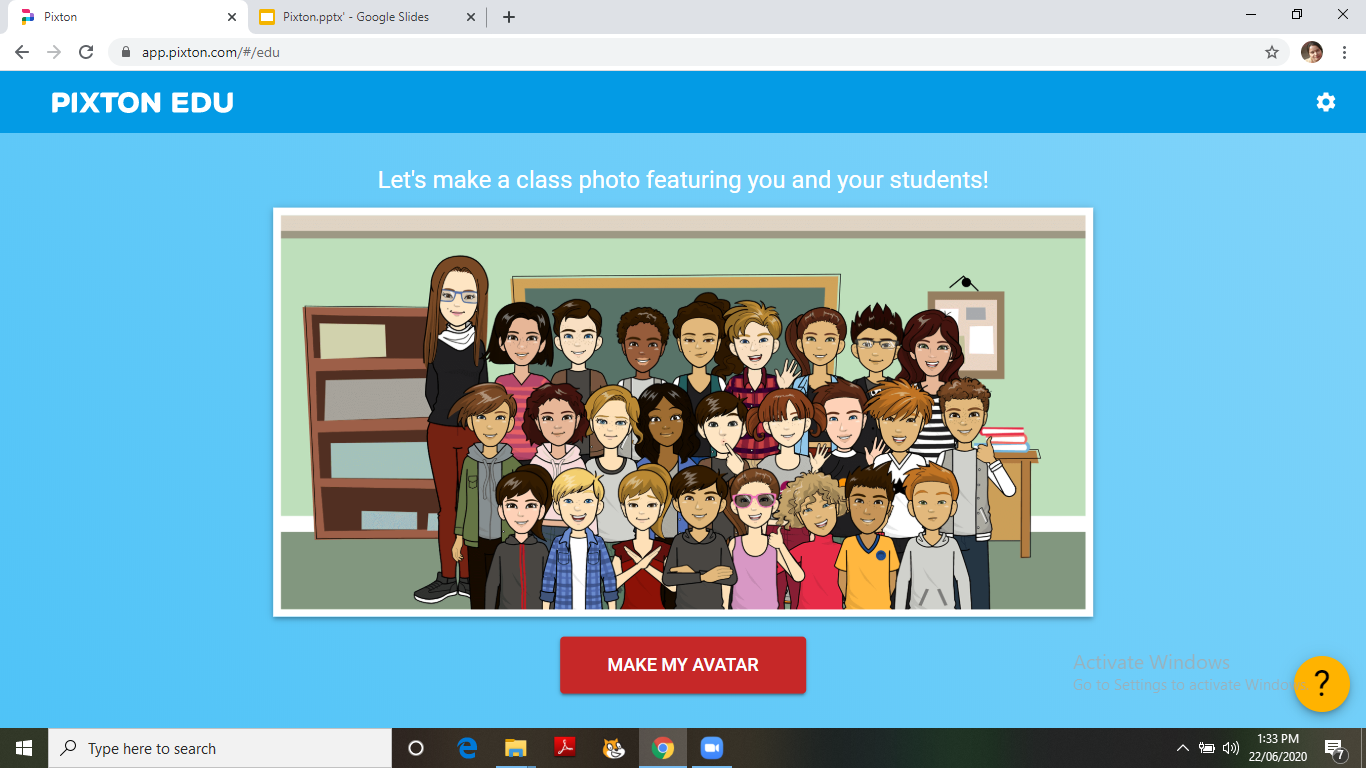 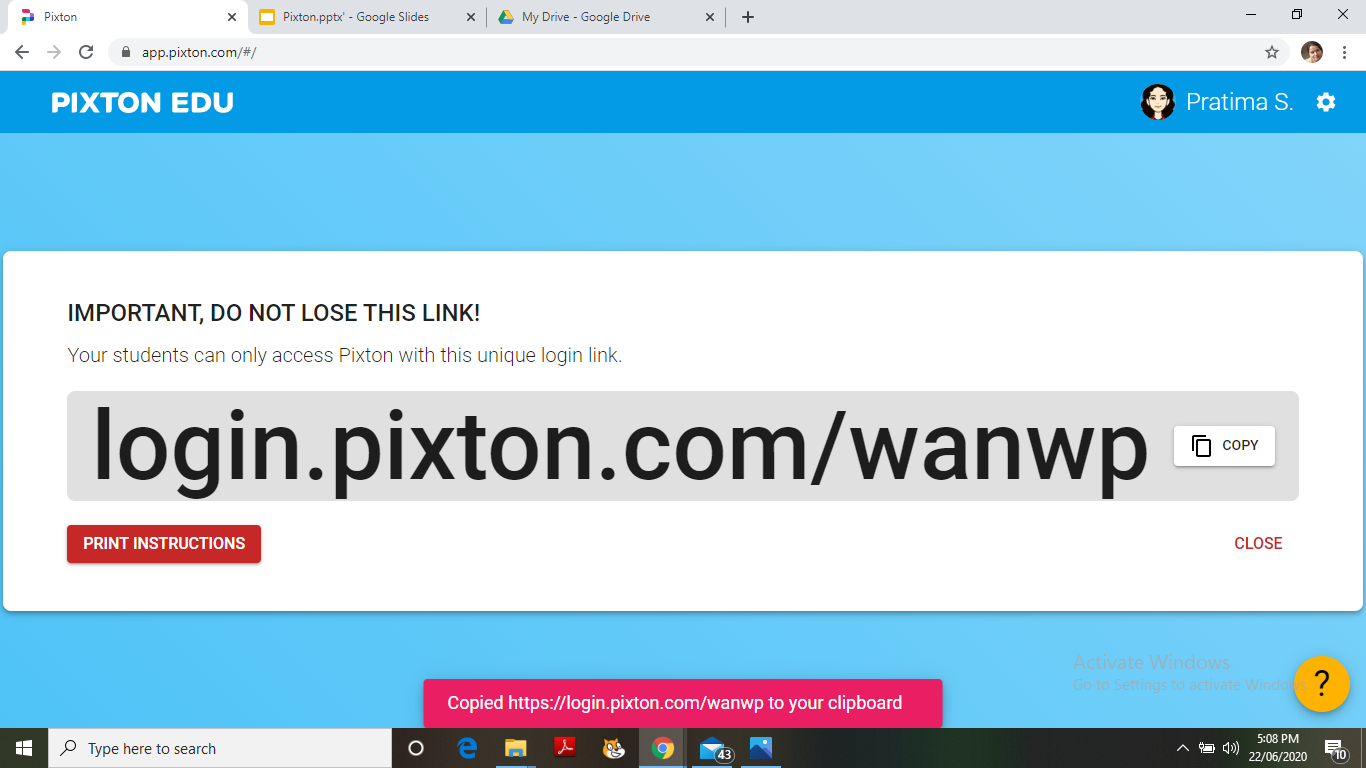 https://join.pixton.com/p6gr1m
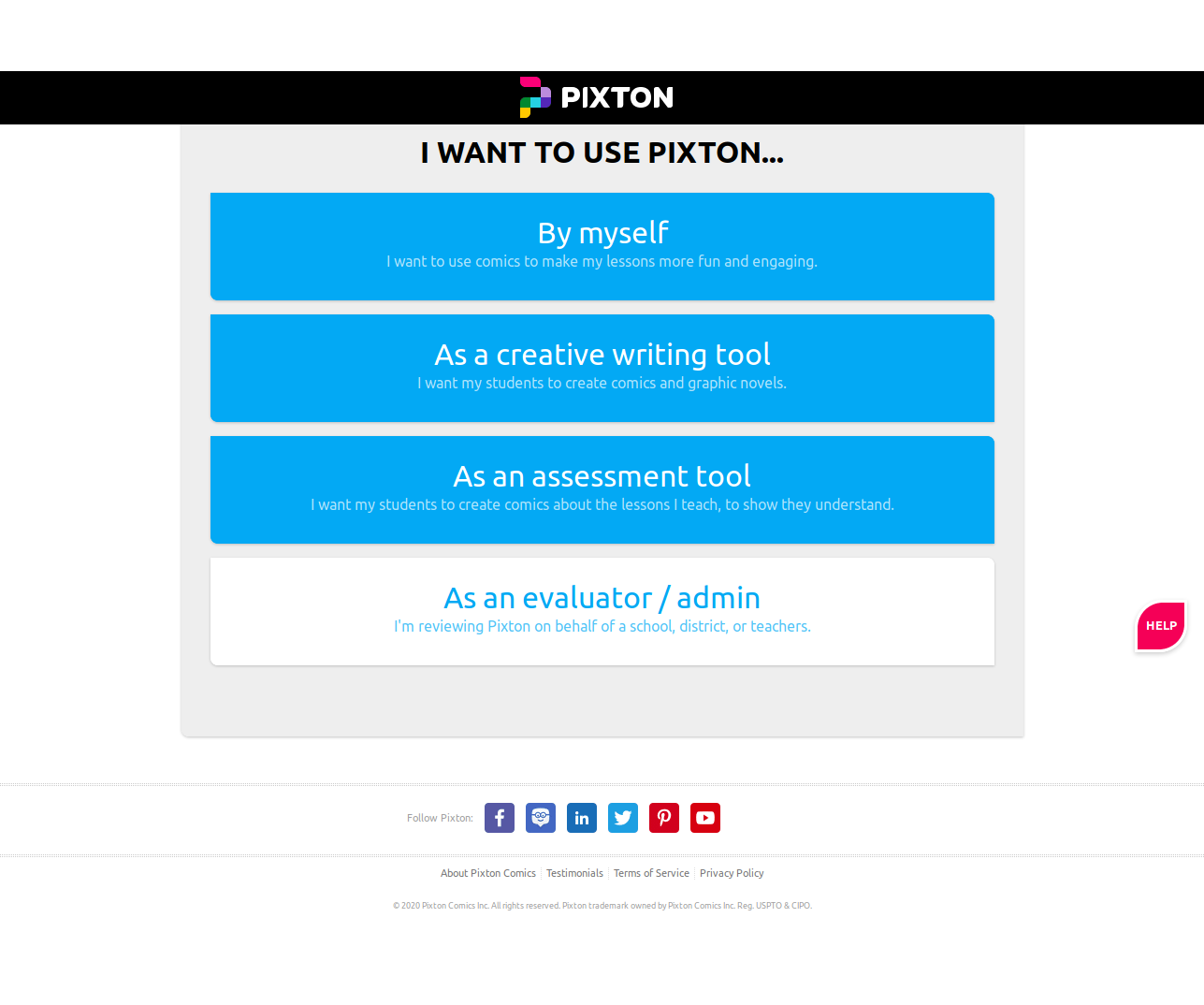 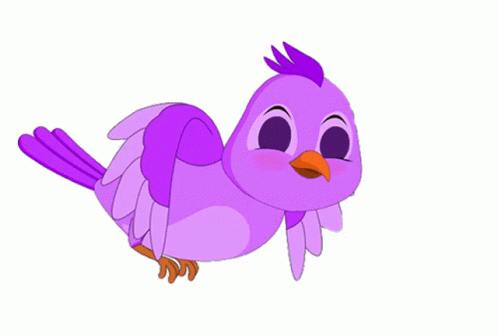 TIME FOR 
HANDSON
THANKYOU